Progress on the Magnet Yoke assembling October 2021
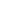 N.Topilin, E.Belyaeva, E.Gerasimov, O.Khilinova, A.Shunko  
JINR, Dubna
MPD Yoke (L=8970 mm, Ø6625 mm)
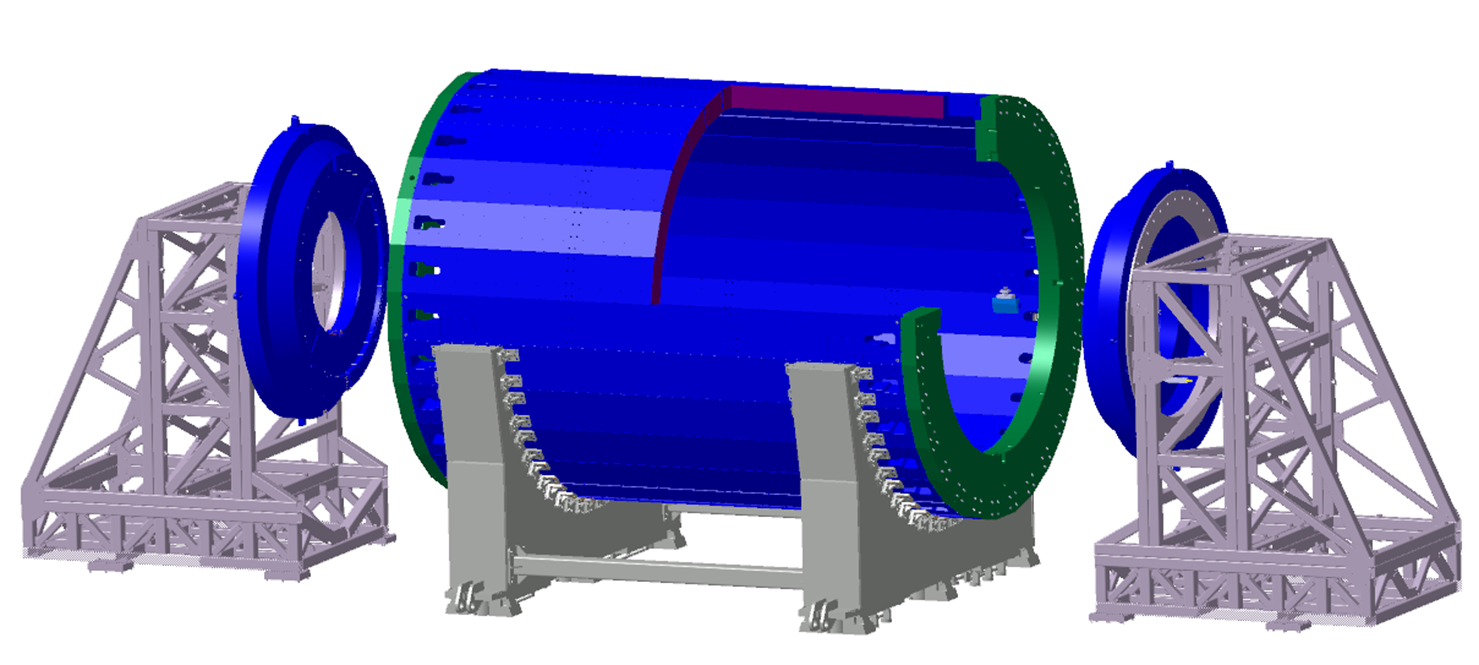 28 plates
16 t each

2 support rings
42.5 t each

2 poles
44 t each
Total weight: 621 t

Material:
Steel 10 (AISI 1010)
forging
Lodgement (Yoke support) – 70 tons, ordinary steel St.3 (Fe 360)

Pole transport supports 15 tons each without ballast
12.10.2021
N.Topilin
2
MPD yoke preassembly at VHM, June-August 2018
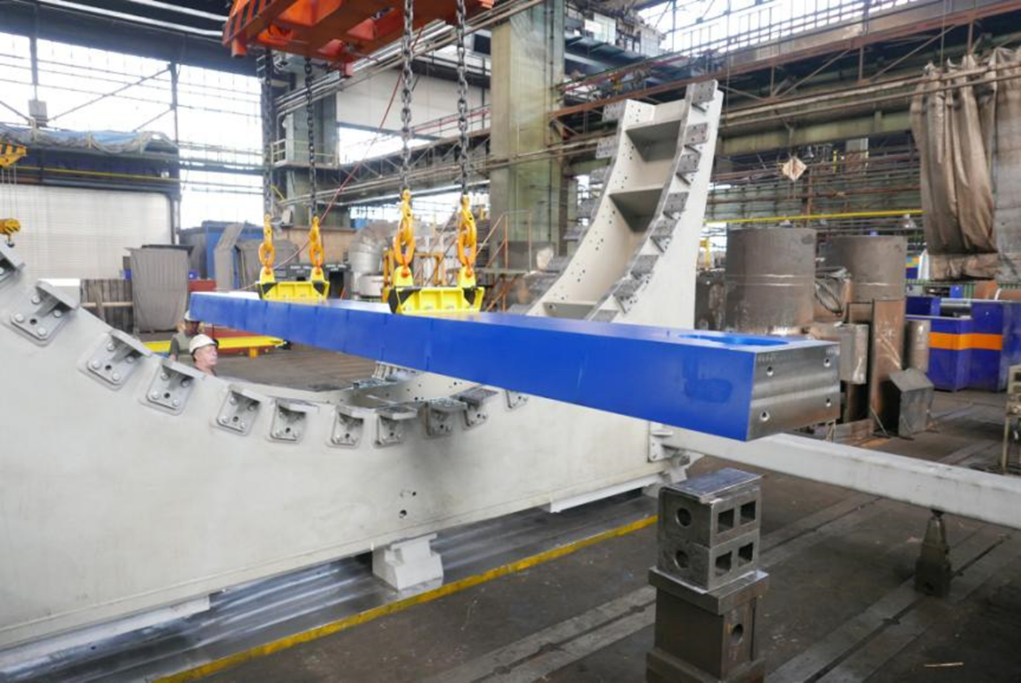 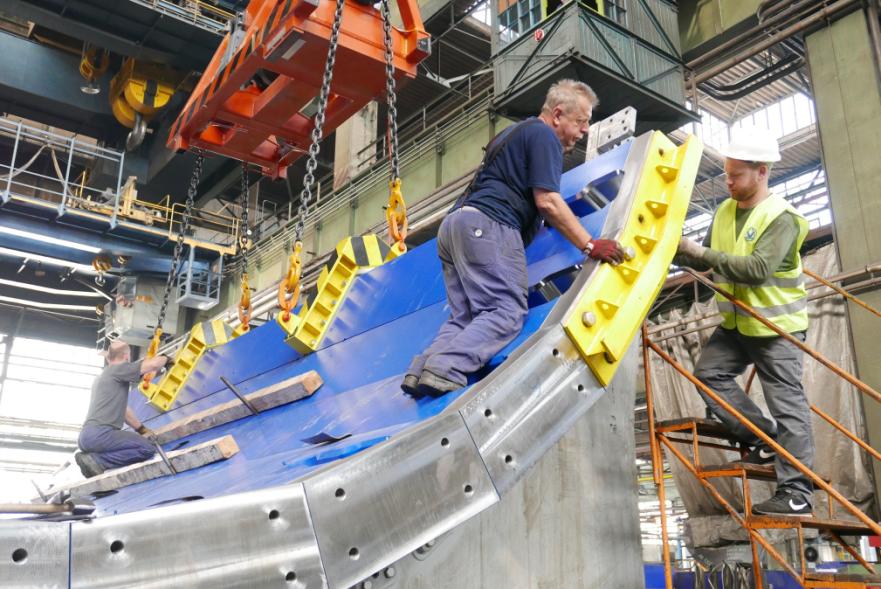 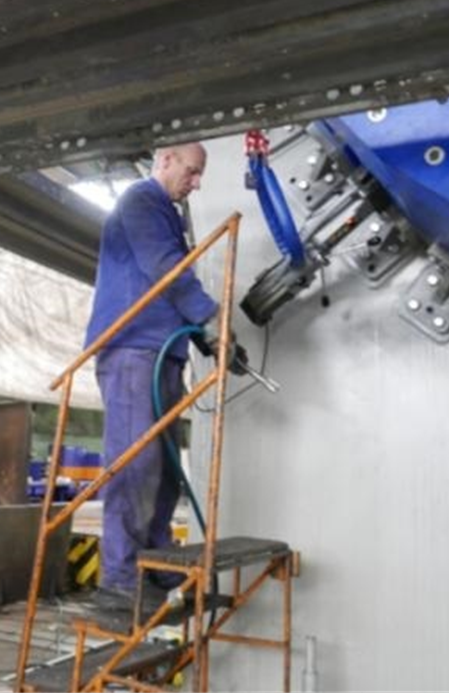 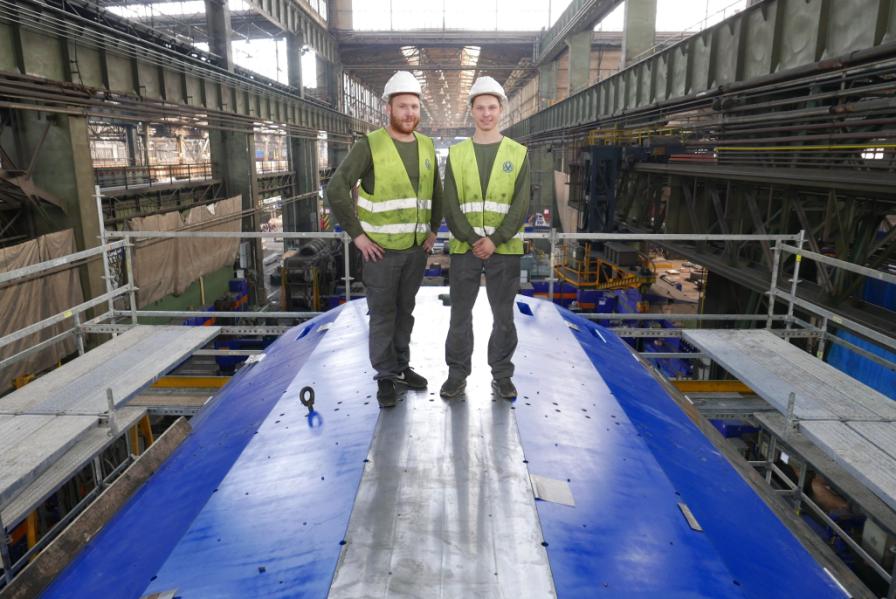 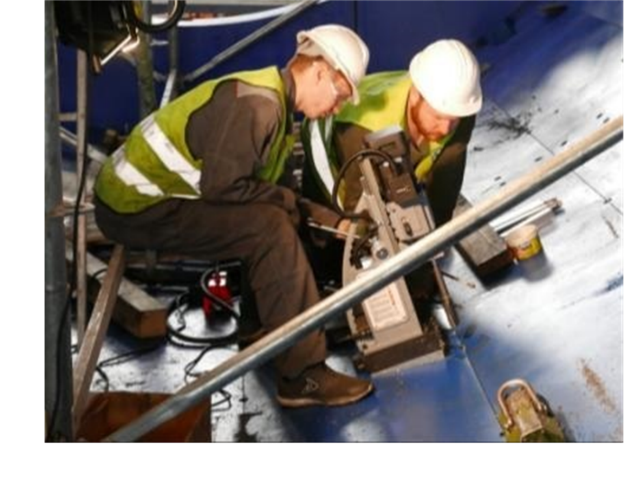 12.10.2021
N.Topilin
3
MPD pre assembly at JINR
 (13 July – 12 August 2020)
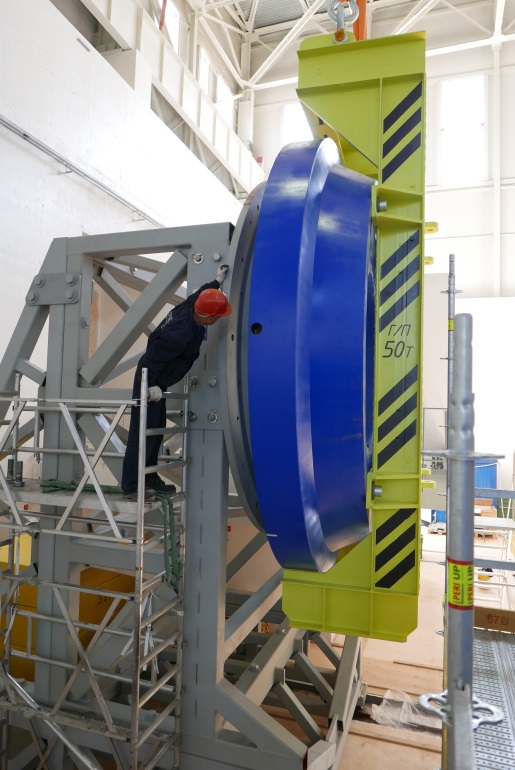 Leading engineer N.Topilin VBLHEP
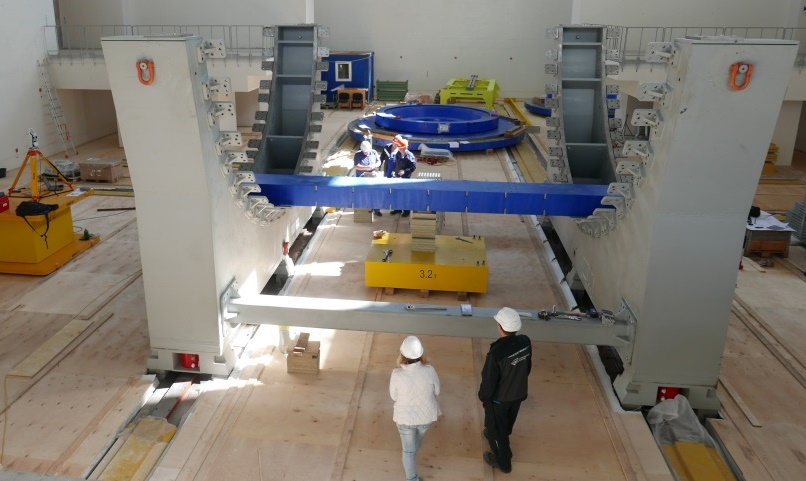 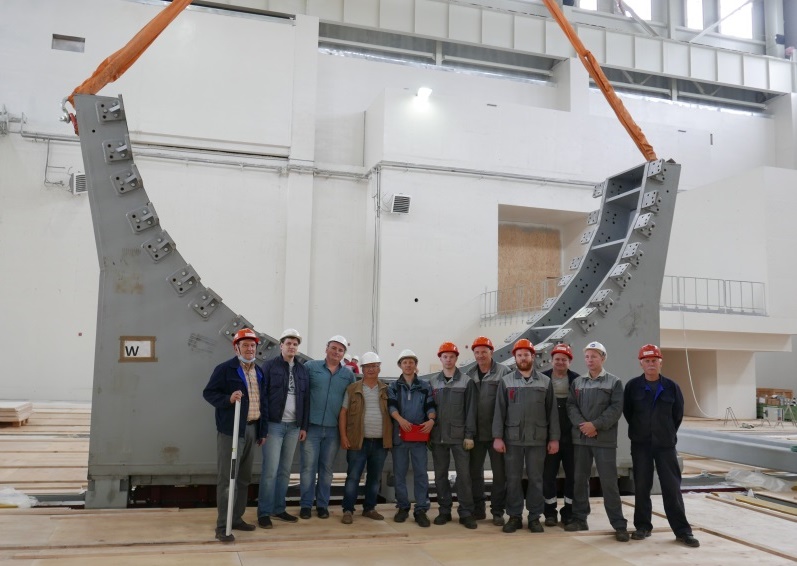 1-st stand
1-st plate: 8.5 m length, 16 tons
42 t Pole installation
13 plates and 2 rings as 1 piece
370 tons in total
JINR-Pelcom plant team
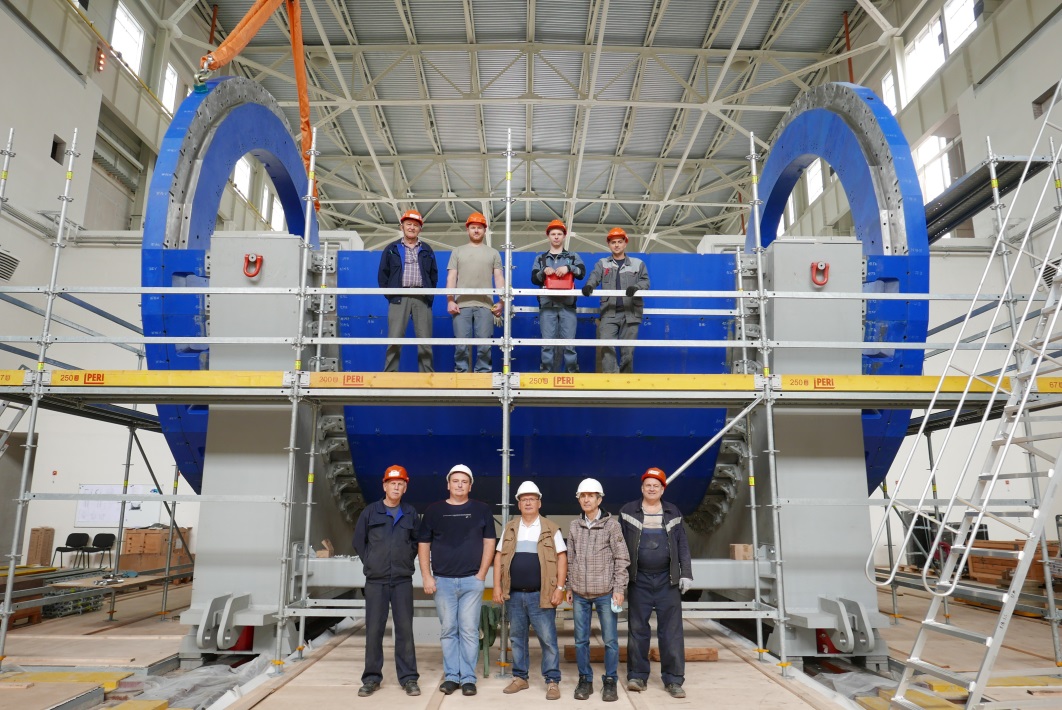 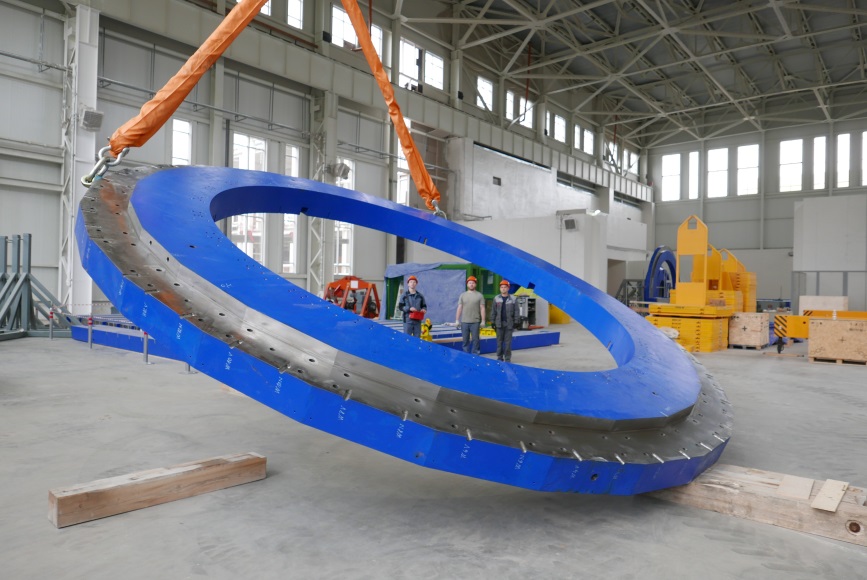 Support ring lifting, Ø 6.7 m, 44 tons
JINR-Pelcom plant team
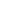 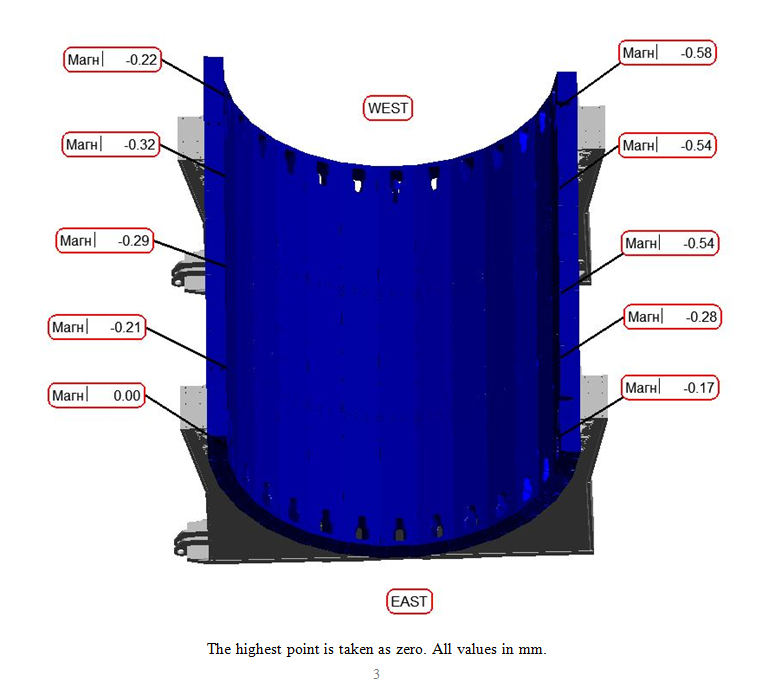 Measurements by “Industrial Measurements” LLC   (ООО “Промышленные измерения”) , S.Peterburg
Rails planarity (top and side surfaces) – 0.4 mm on length 30 m
12 stands height deviations – 0.1 mm max
Stands shape deviation – 0.2 mm max
7 plates in assembly – nonplanarity 0.5 mm 
13 plates in assembly - nonplanarity 0.58 mm max
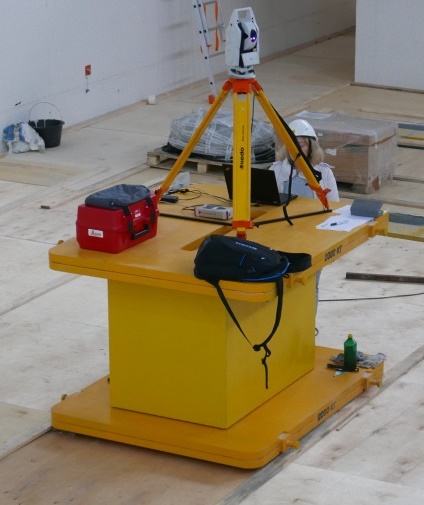 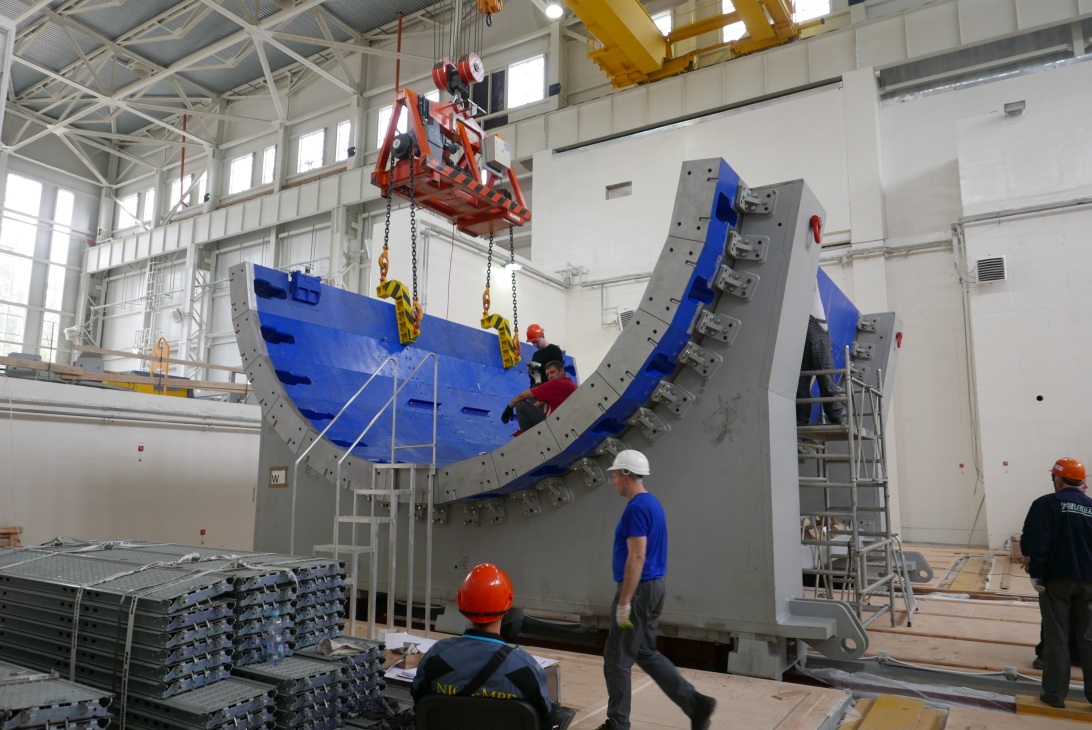 13-th plate installation
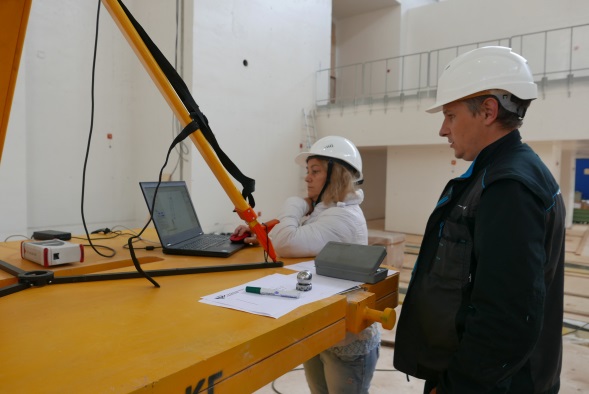 12.10.2021
N.Topilin
5
Geometry of 13 plates in the assembly
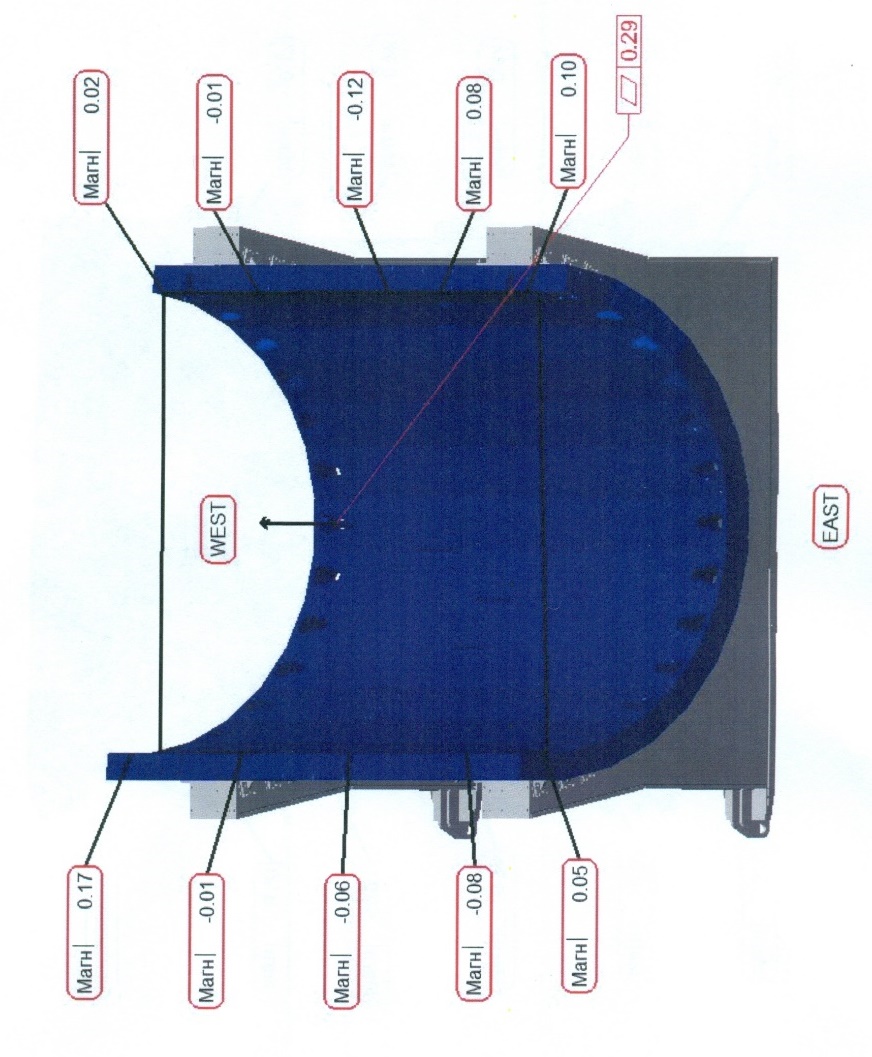 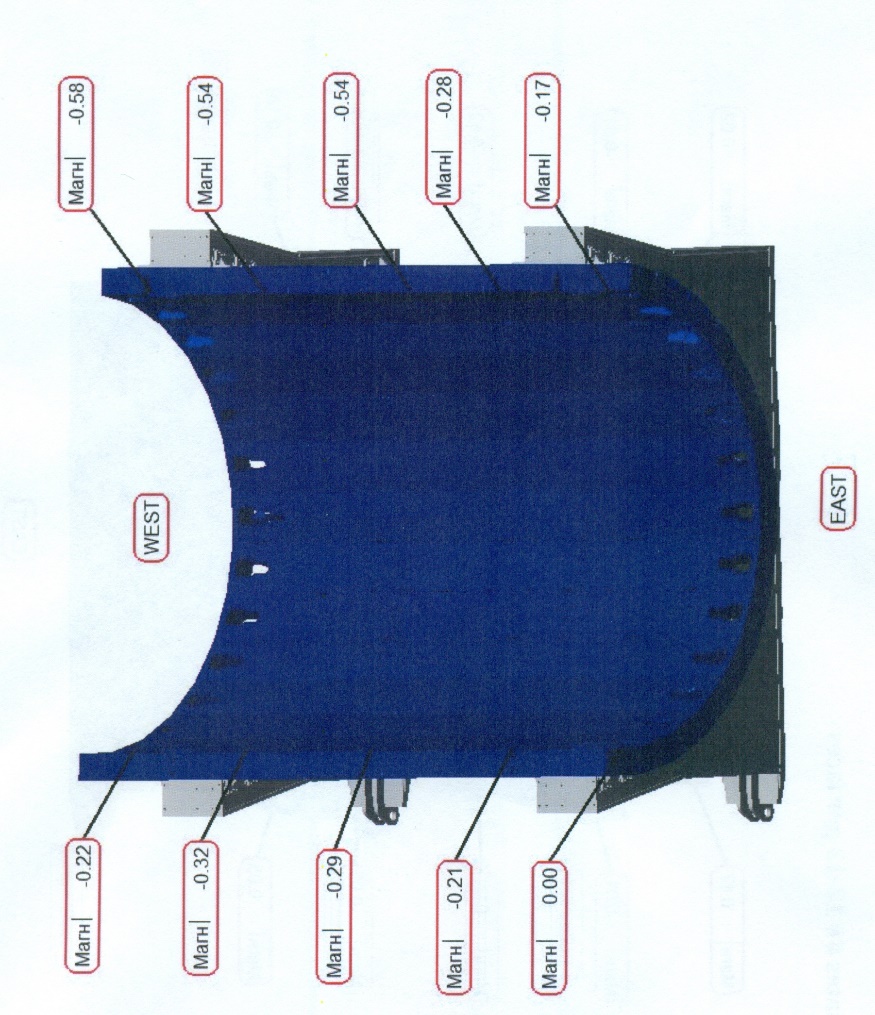 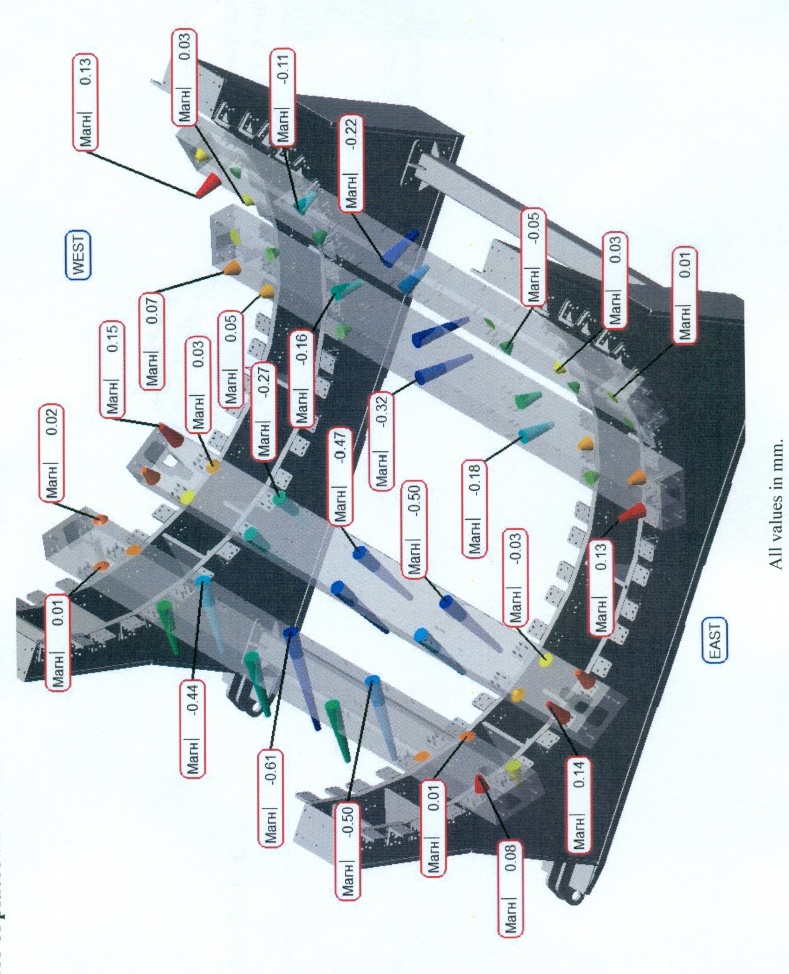 Nonflatness of plates
## 12-13 per faces
relative to the 
horizontal plane
Nonflatness of plates
## 12-13 per faces
Nonflatness of plates
##4-5 and ##8-9
12.10.2021
N.Topilin
6
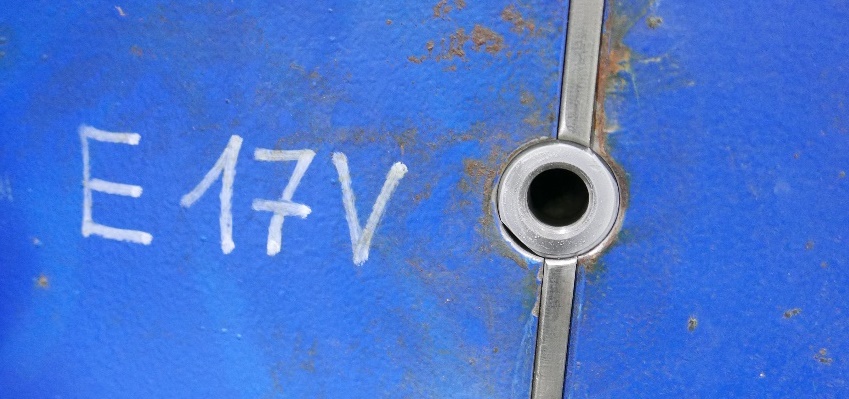 Capturing the position of the plate with micron accuracy
Поимка положения плиты с  микронной точностью
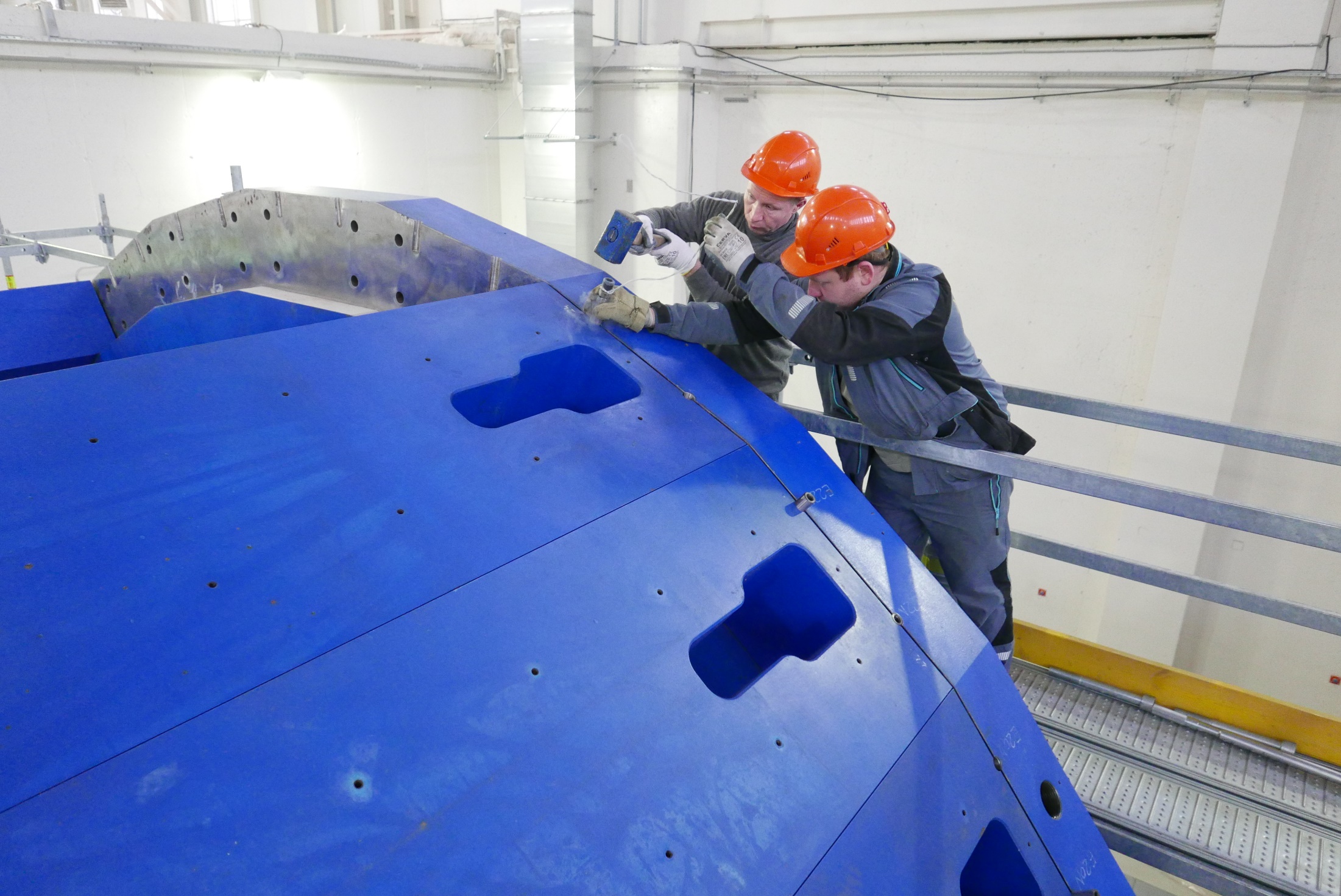 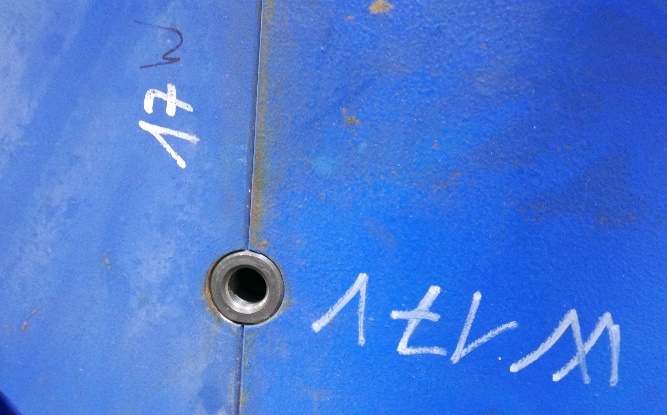 12.10.2021
N.Topilin
7
Installation top (last) plate #28
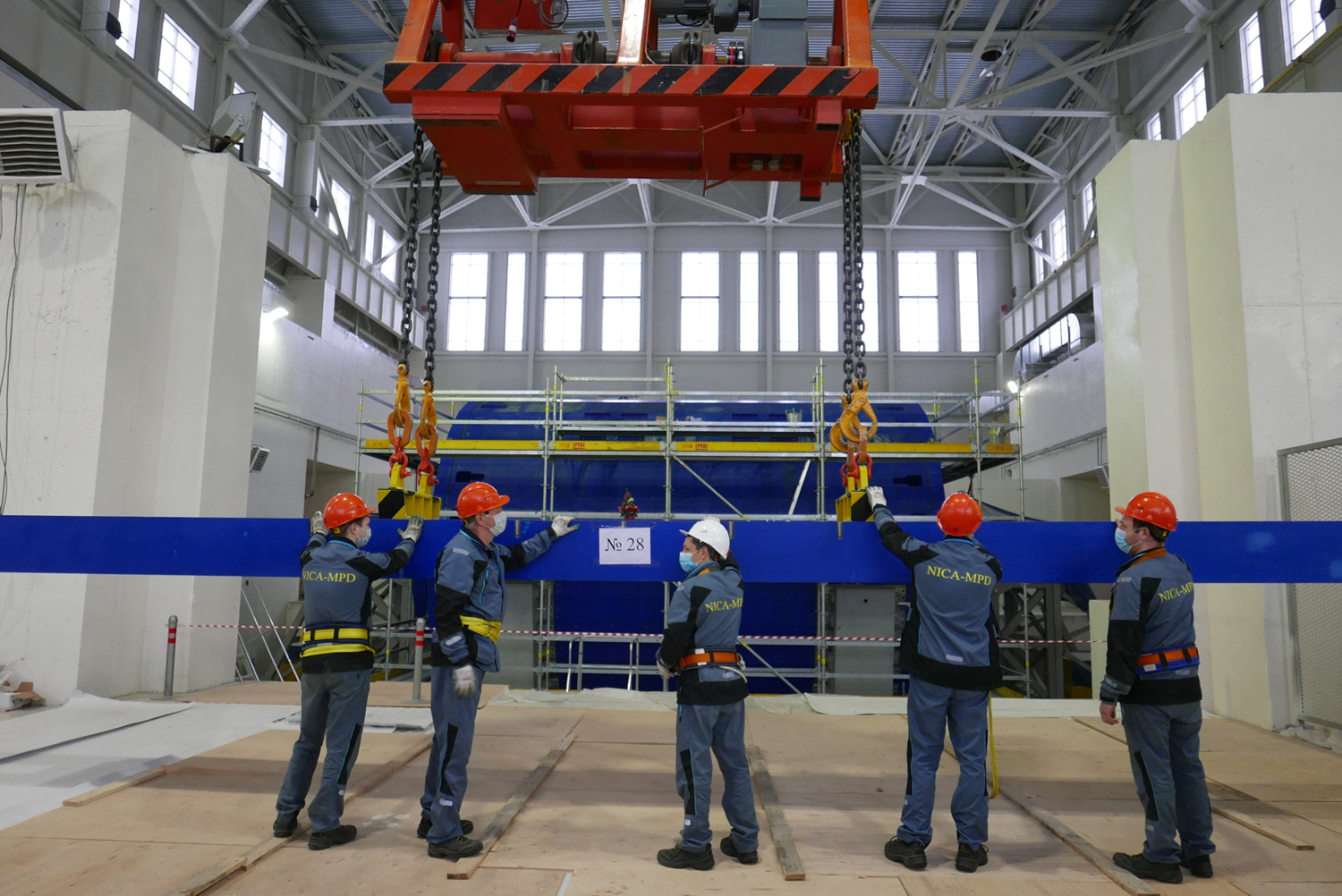 12.10.2021
N.Topilin
8
December 25, 2020
12.10.2021
N.Topilin
9
28 plates in assembly
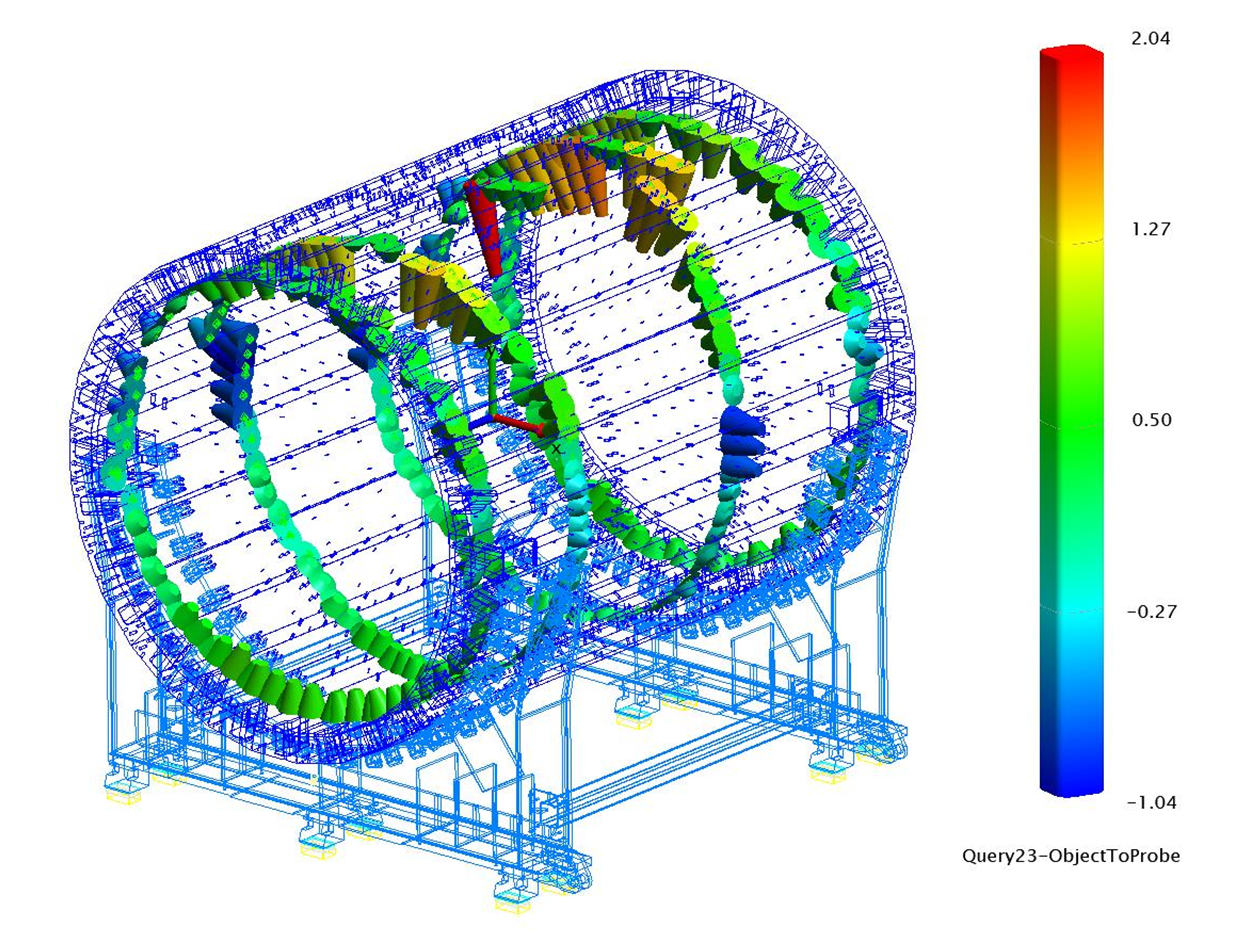 12.10.2021
N.Topilin
10
Poles installation technology
This operation was elaborated by DD of VBLHEP and performed only in JINR
The accuracy of the installation of the pole axis relative to the axis 
of the support ring is 0.25 mm (provided technologically).
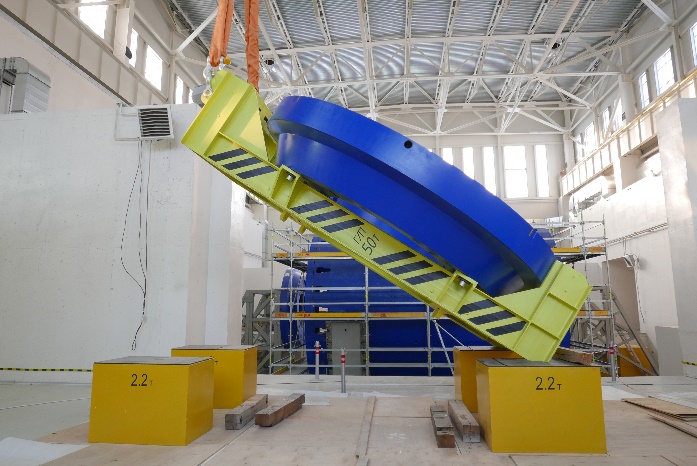 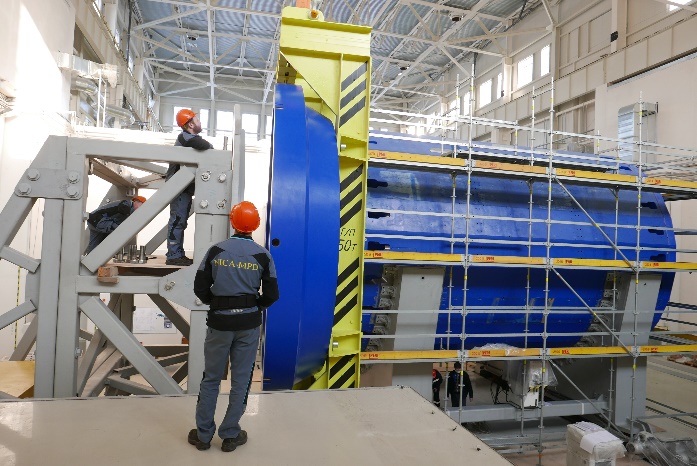 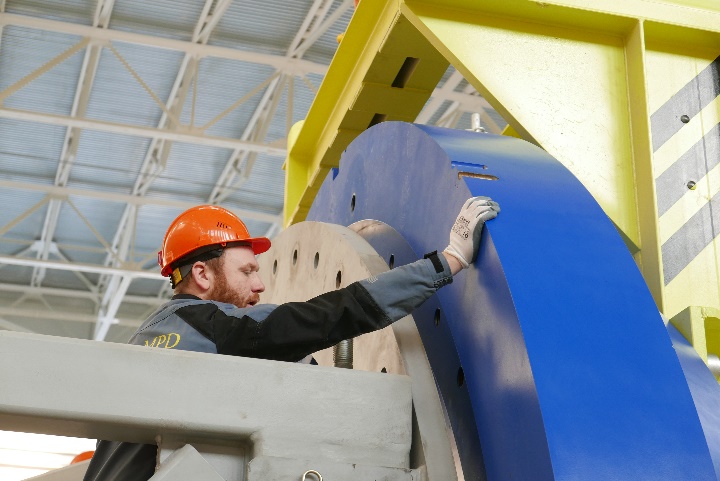 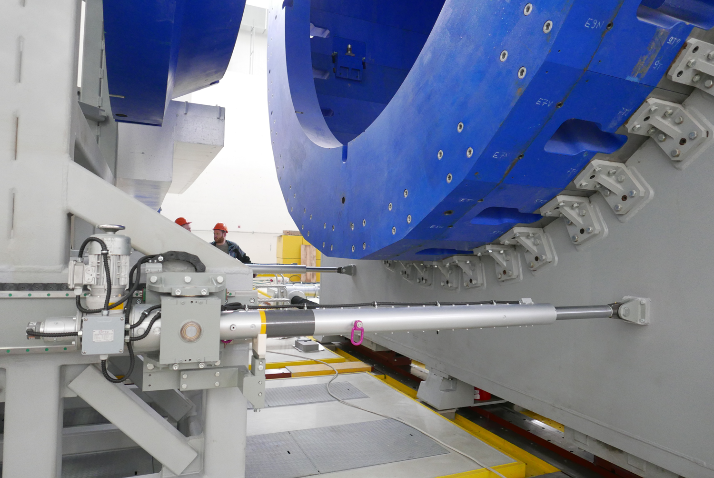 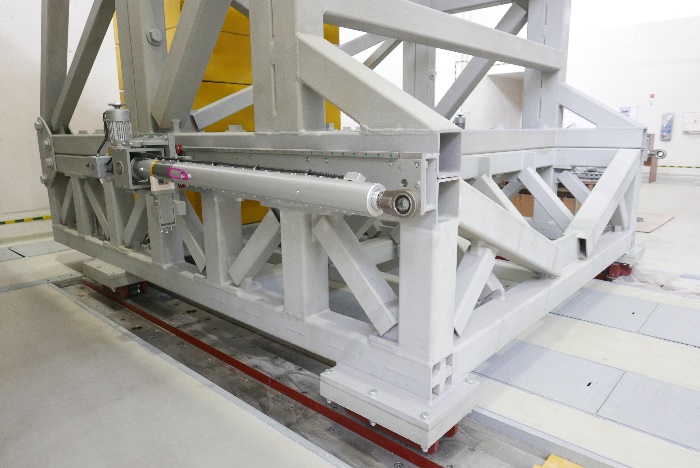 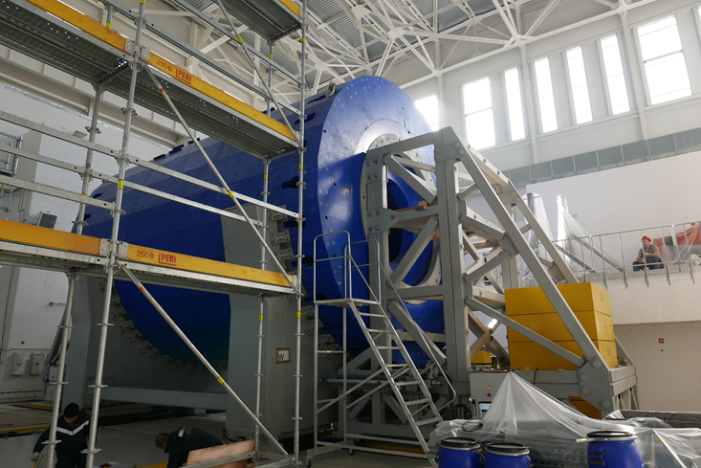 12.10.2021
N.Topilin
11
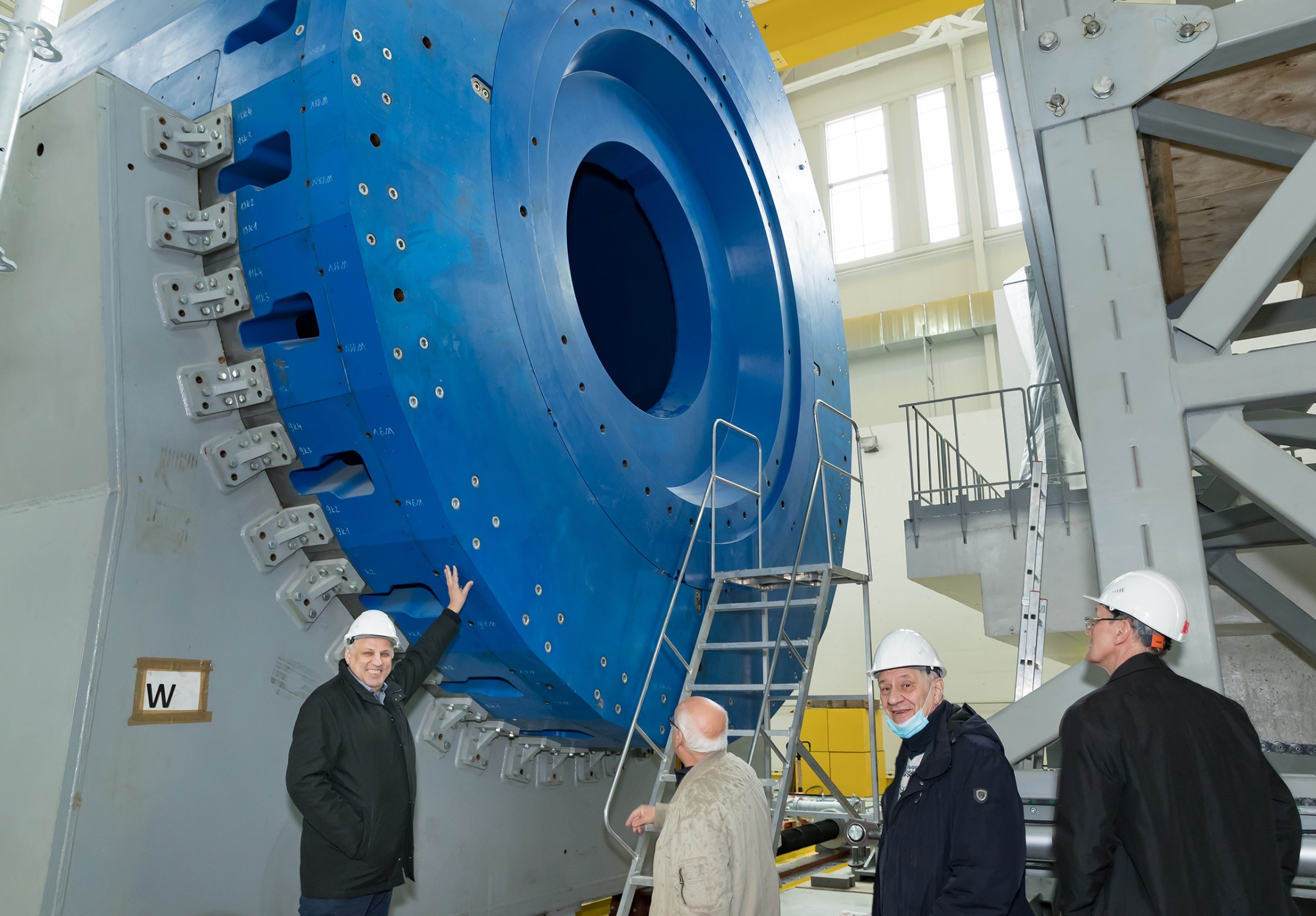 12.10.2021
N.Topilin
12
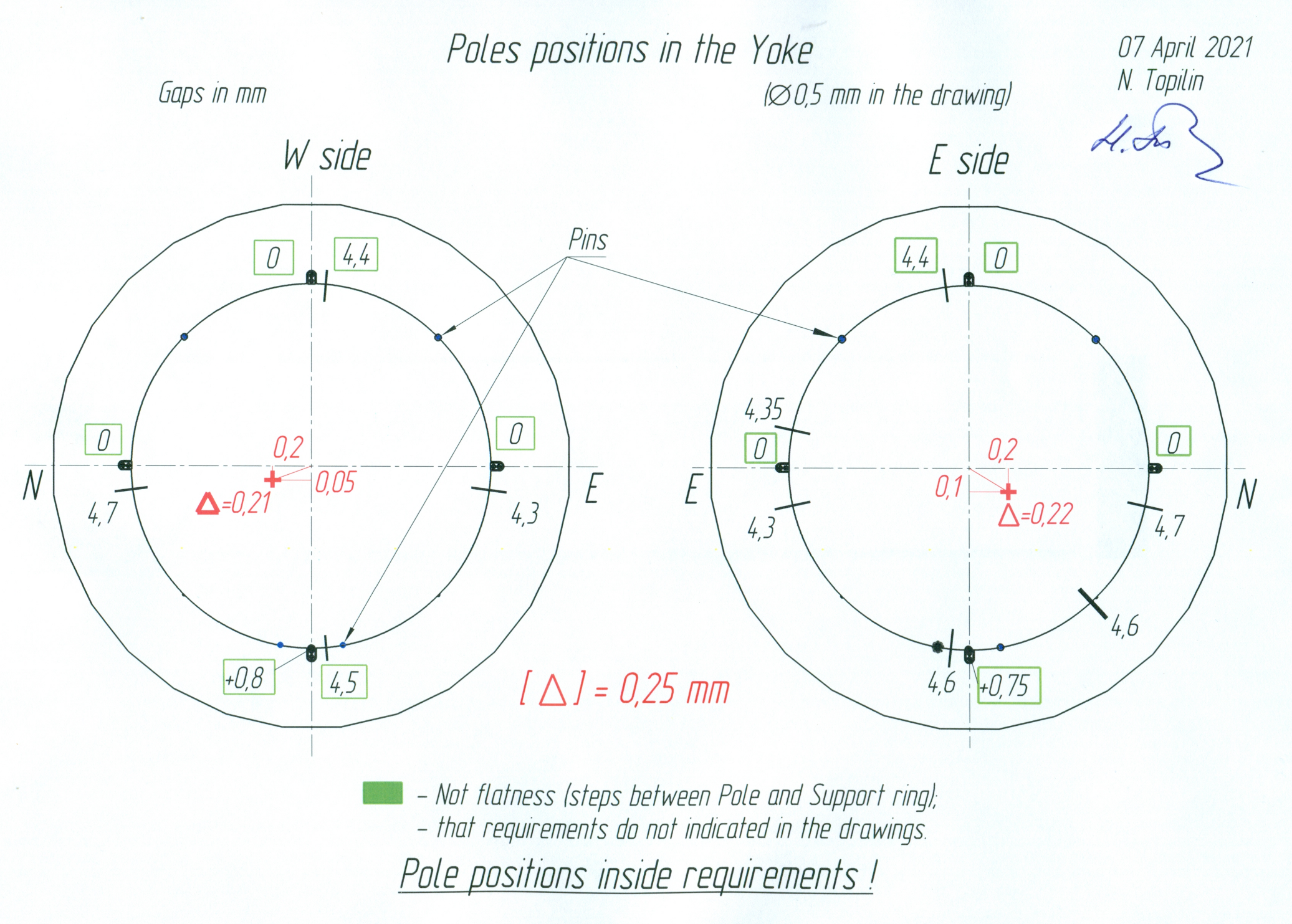 12.10.2021
N.Topilin
13
Movement system assembly and test
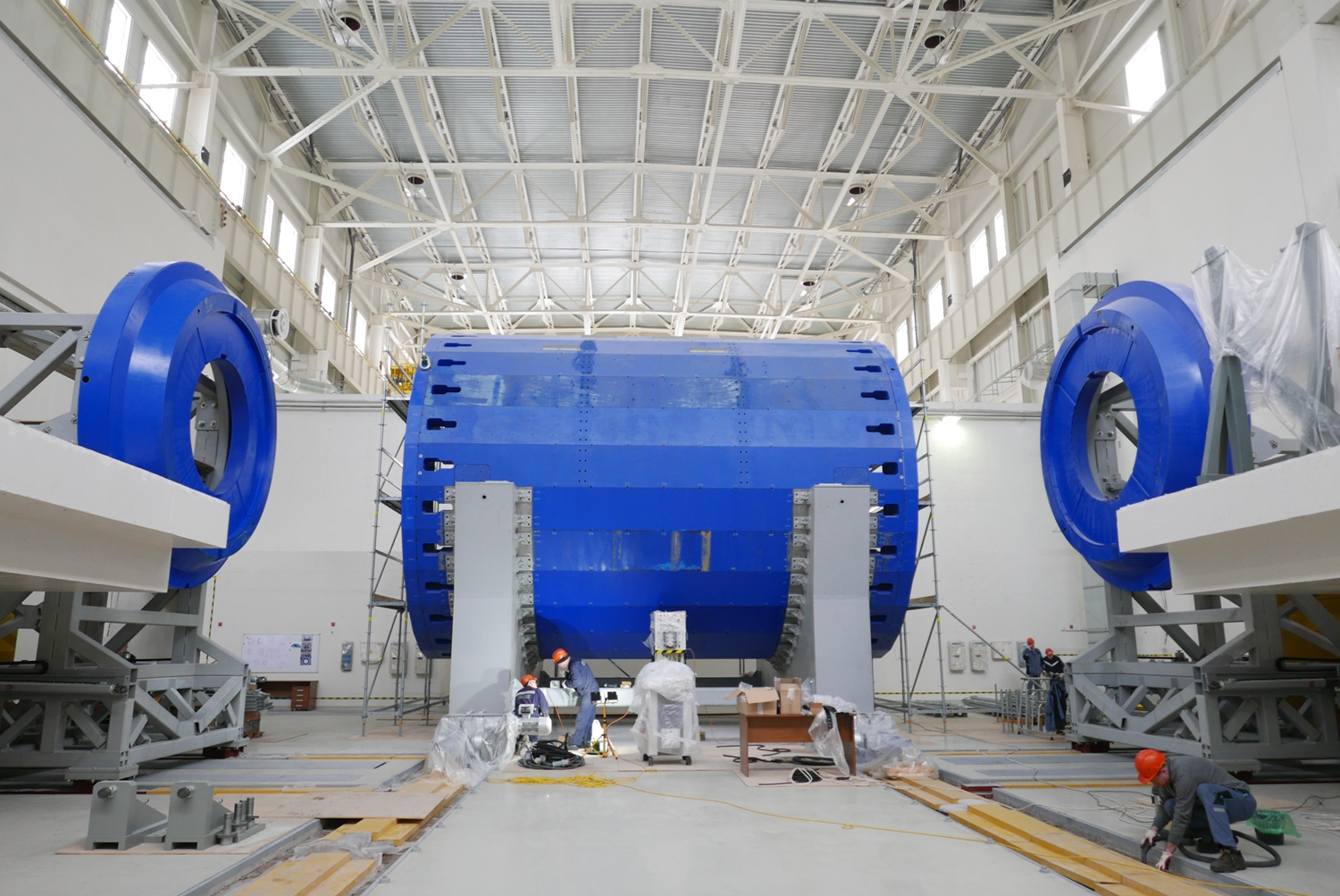 12.10.2021
N.Topilin
14
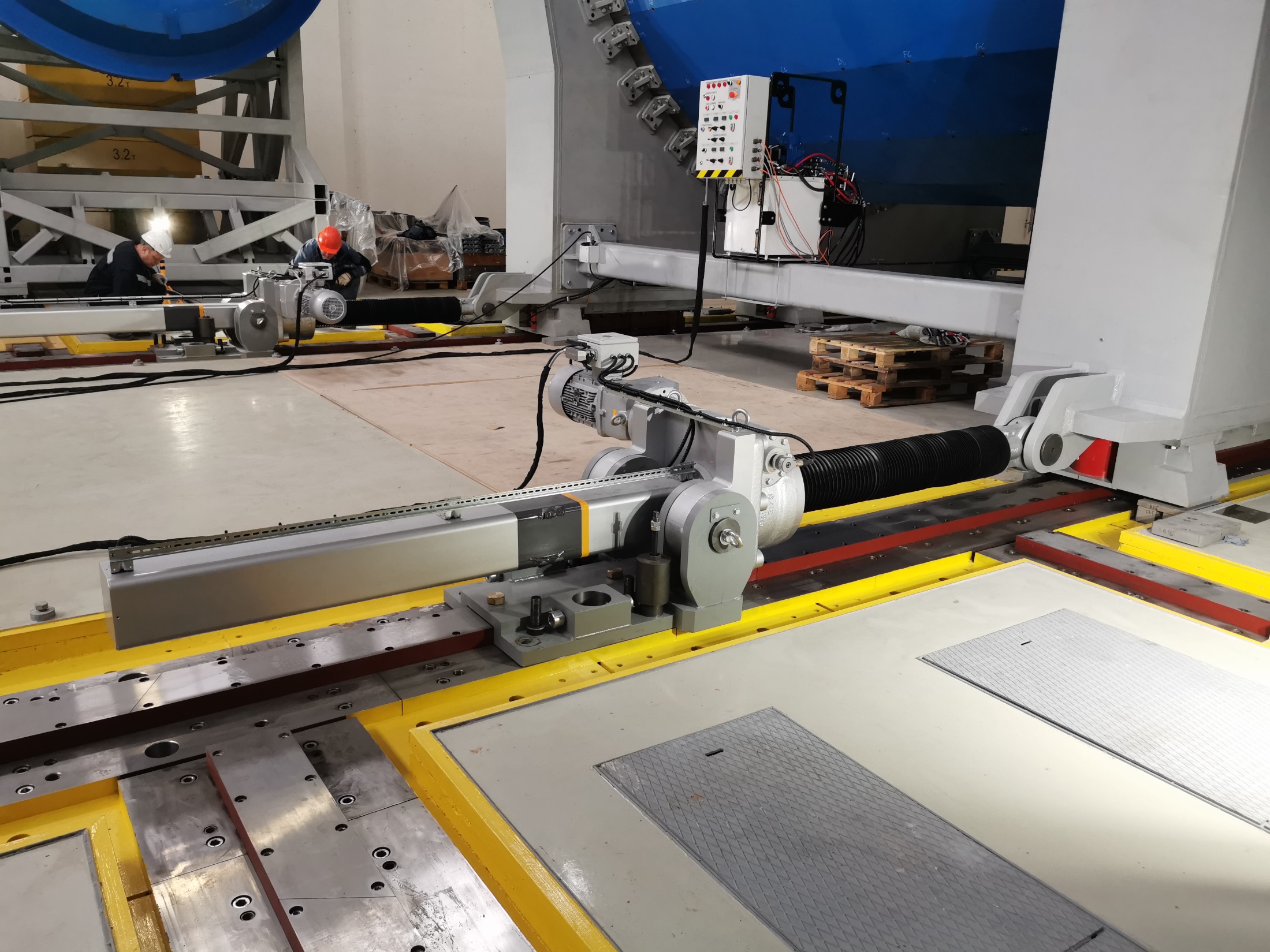 The movement system allows you to move an object weighing 
up to 1000 tons with a positioning accuracy of 0.01 mm across 
the beam and install it with an accuracy of 0.1 mm in height.

The speed of movement of all rods is from 0 to 3 mm/s.
12.10.2021
N.Topilin
15
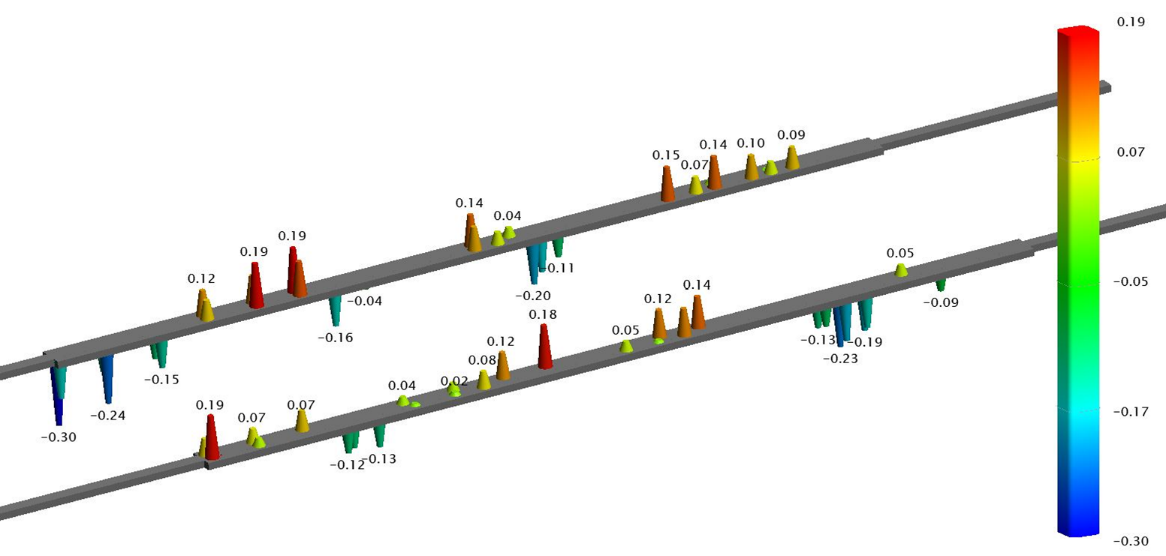 Rails shape during Yoke moving
1 - Assembly zone position
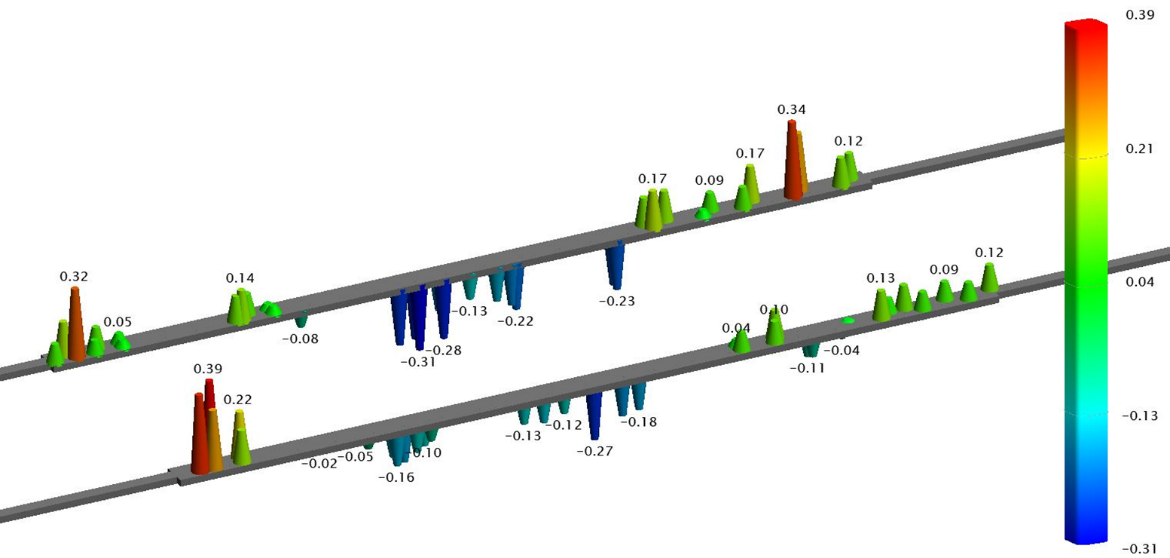 2 - Central position 
(poles installation)
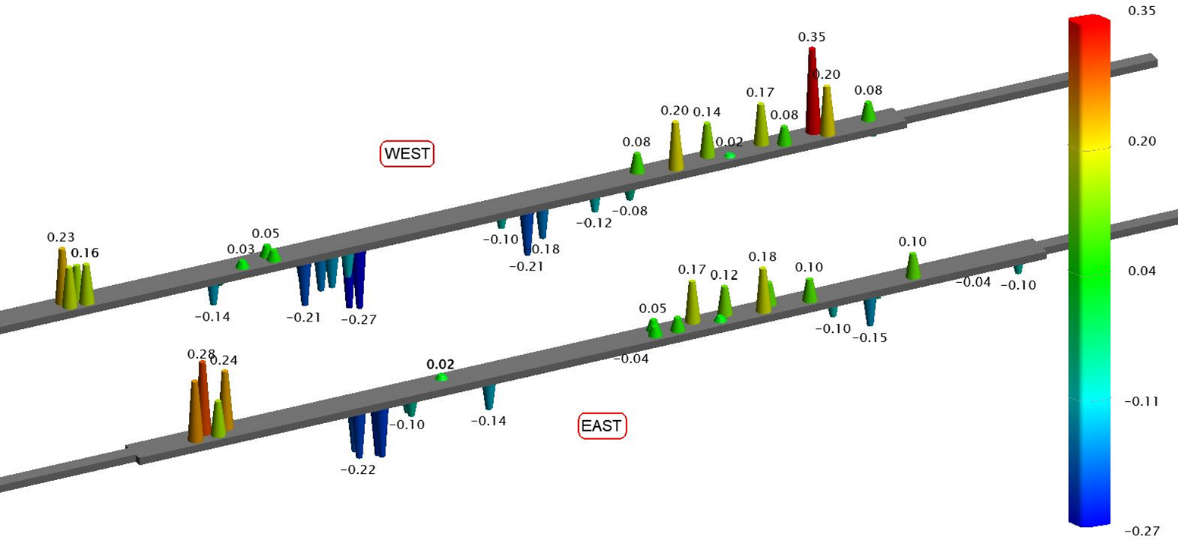 3 - Beam position
12.10.2021
N.Topilin
16
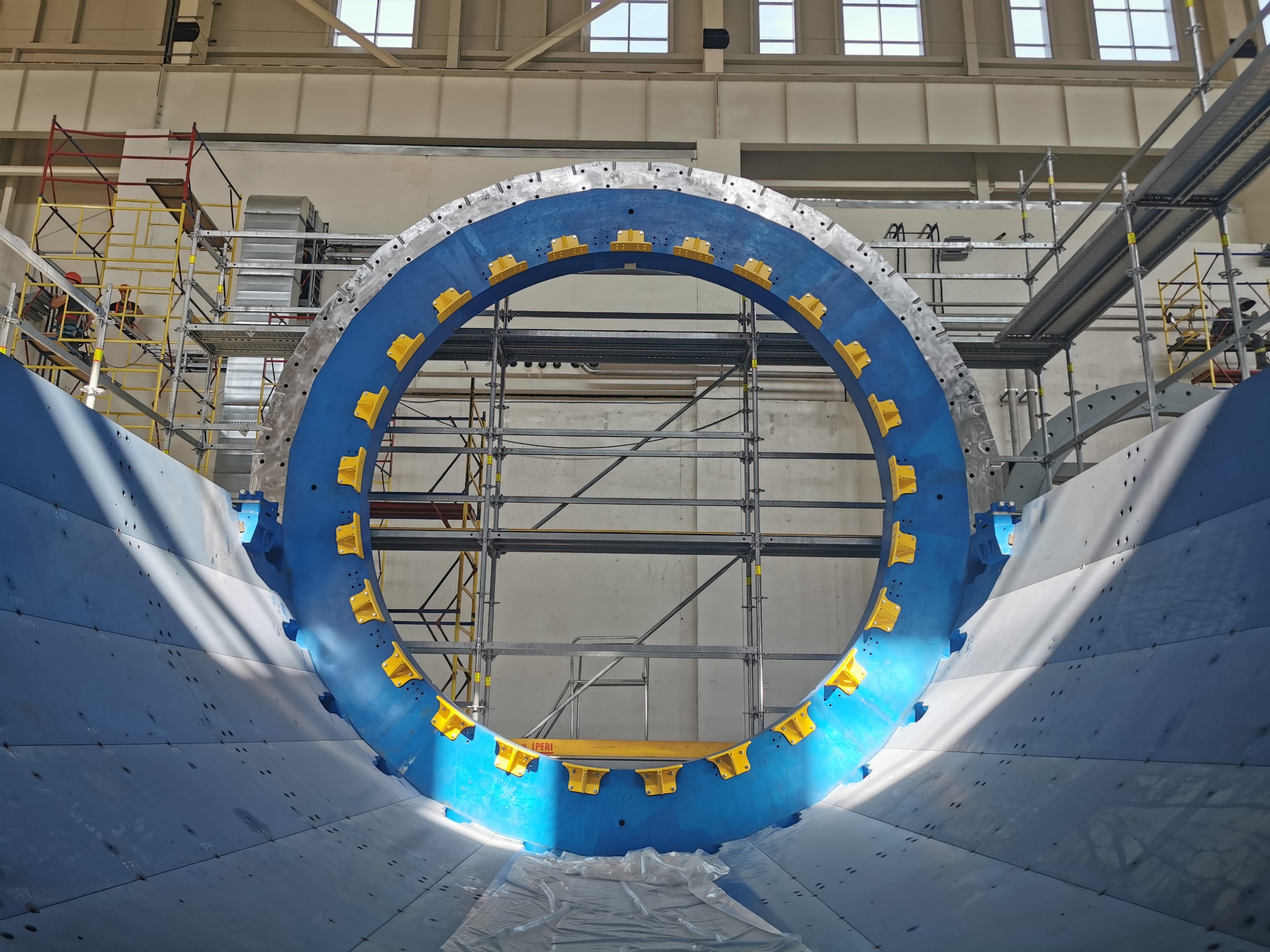 Power frame brackets
12.10.2021
N.Topilin
17
July 16, 2021
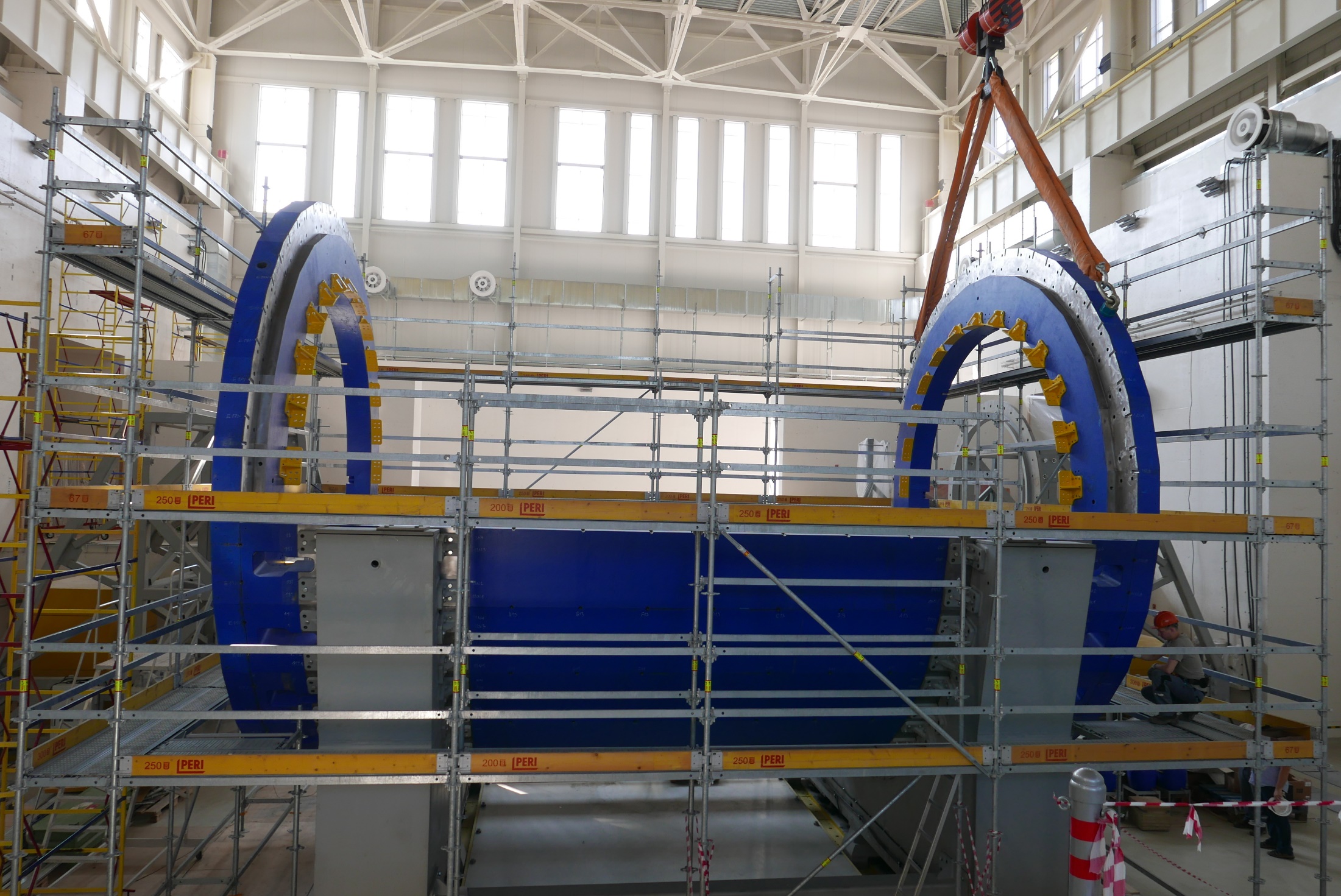 12.10.2021
N.Topilin
18
Technology beam 8470 mm length
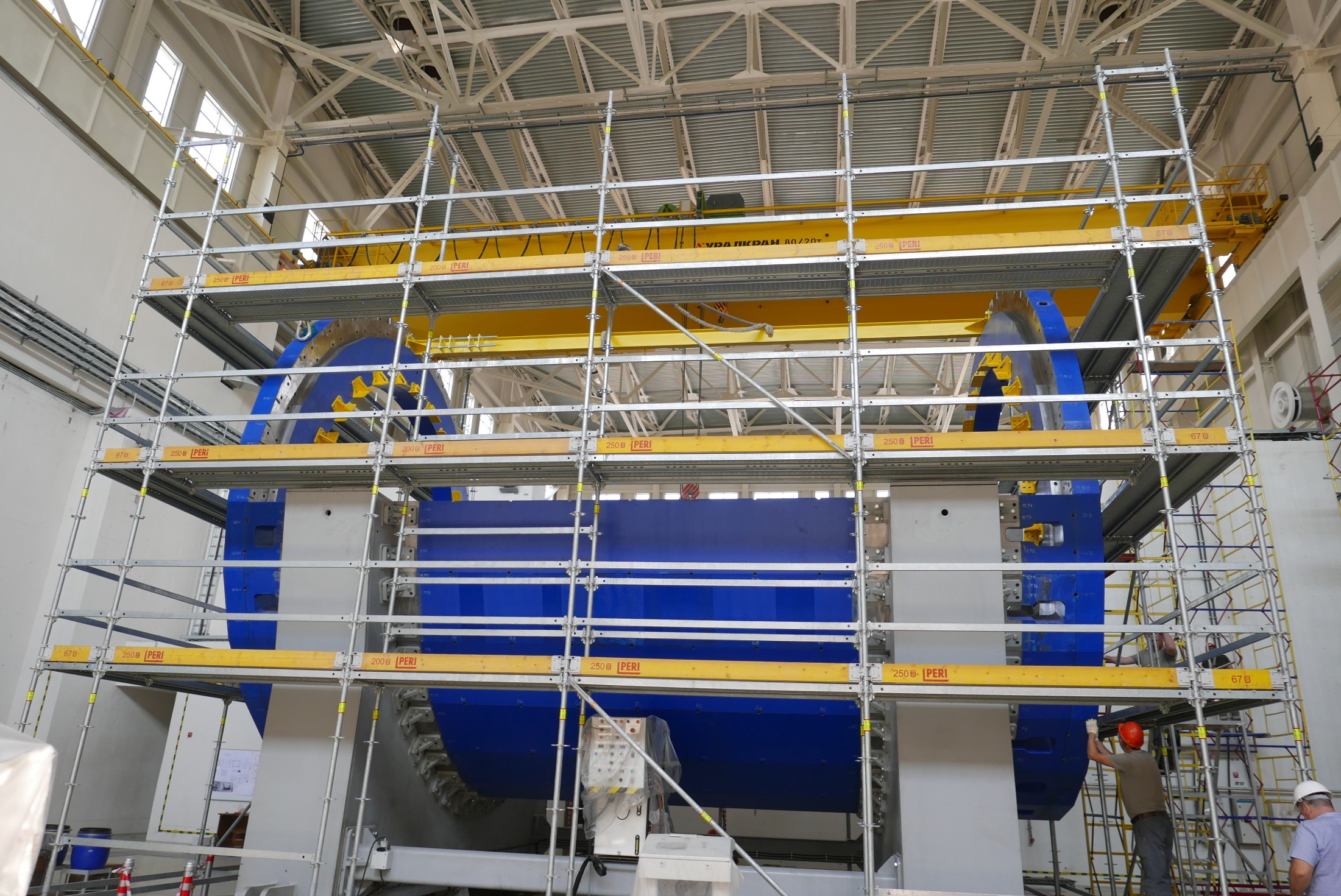 12.10.2021
N.Topilin
19
Magnet installation: July 30, 2021
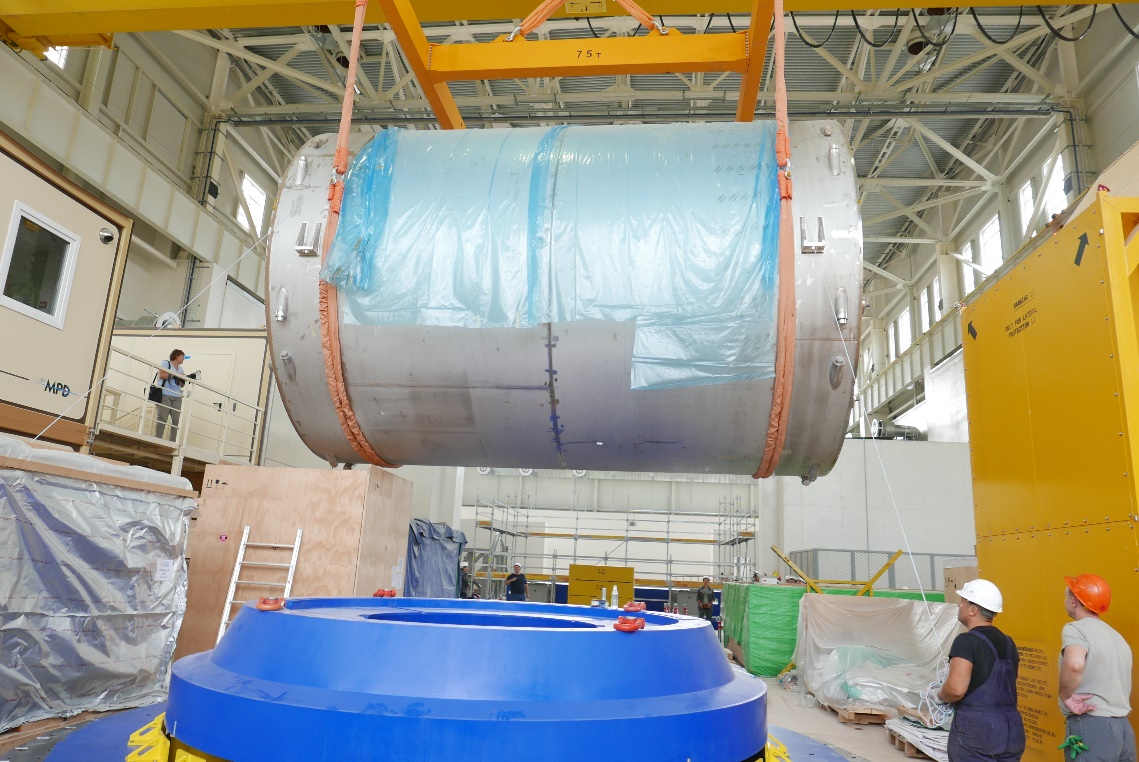 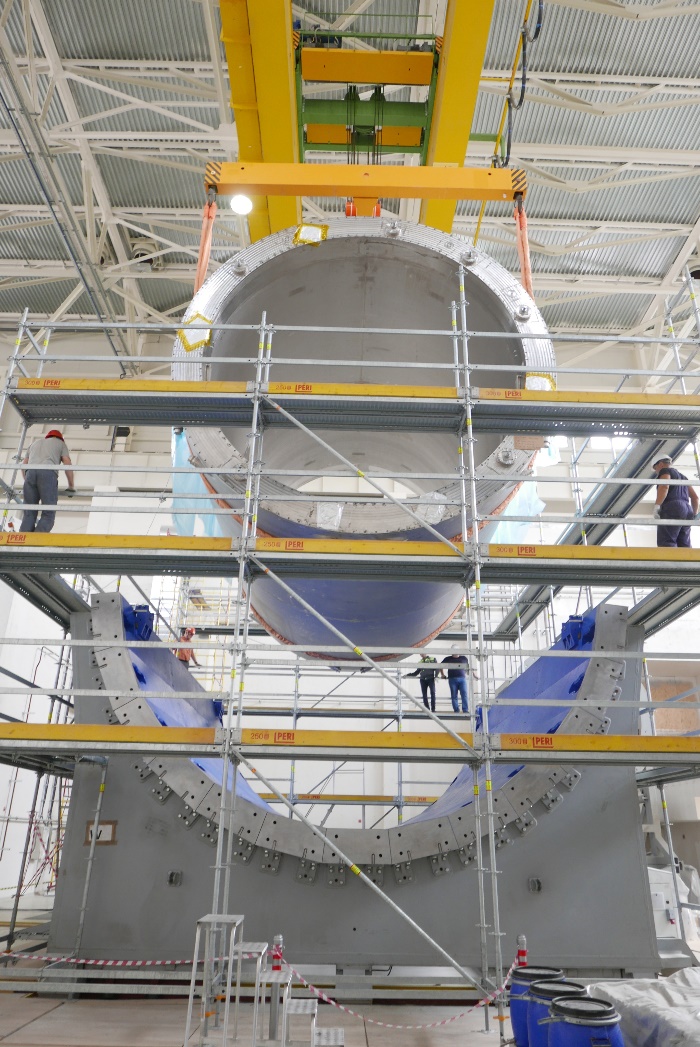 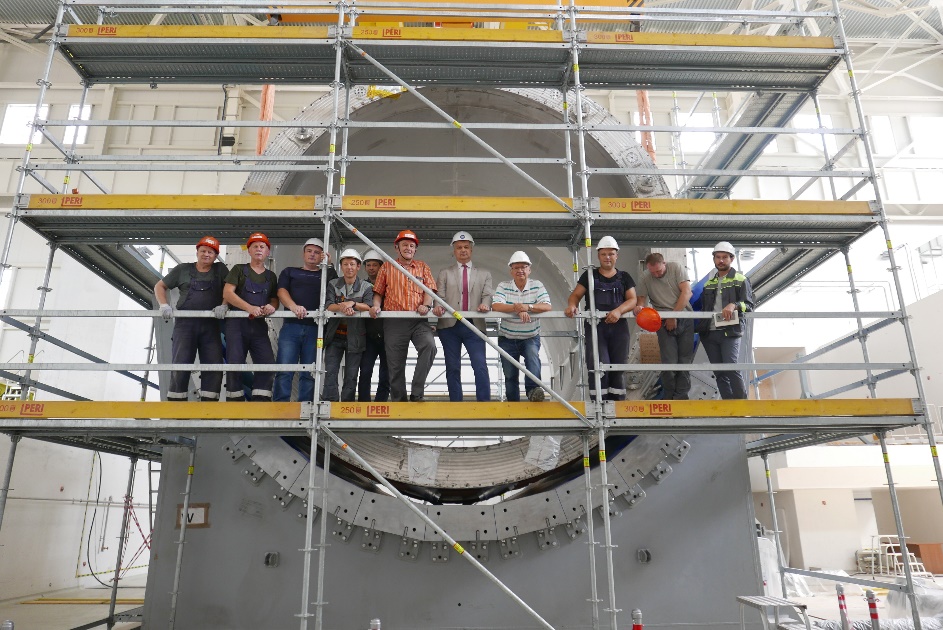 August 2020
Traverse 75 t capacity and
80 t Crane test together
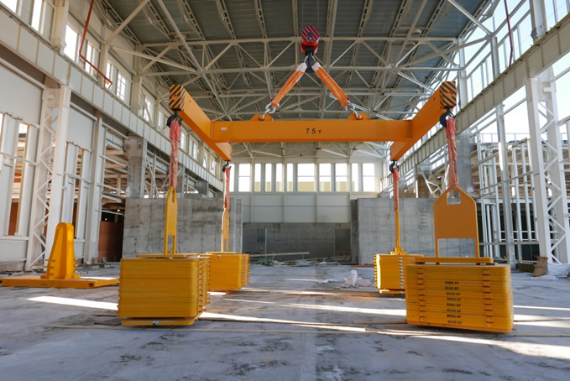 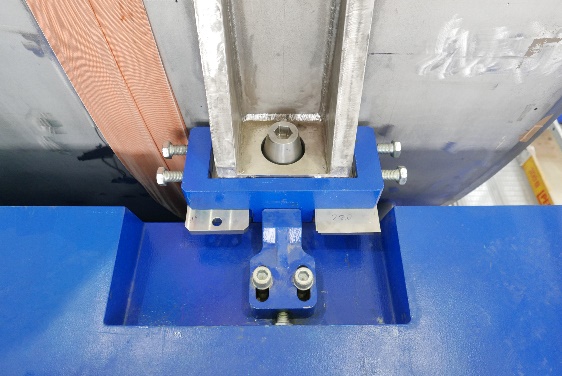 12.10.2021
N.Topilin
20
The position of the magnet axis relative to the axis of the Yoke
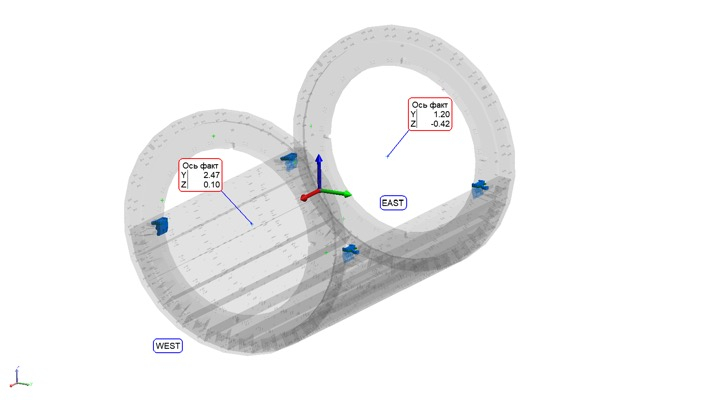 12.10.2021
N.Topilin
21
Evacuation of the ASG magnet transport container
Related tasks
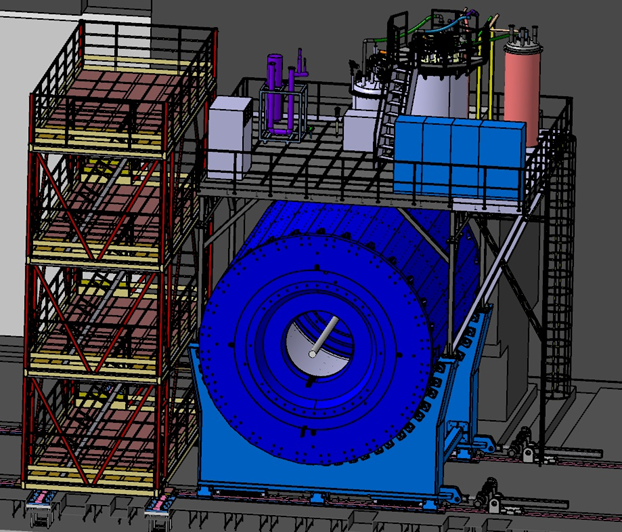 Assembling and modification 
the mobile platform
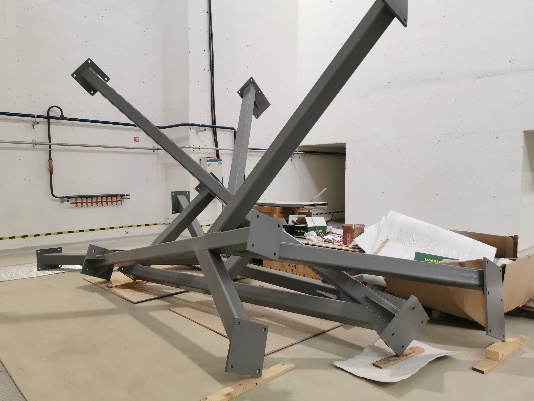 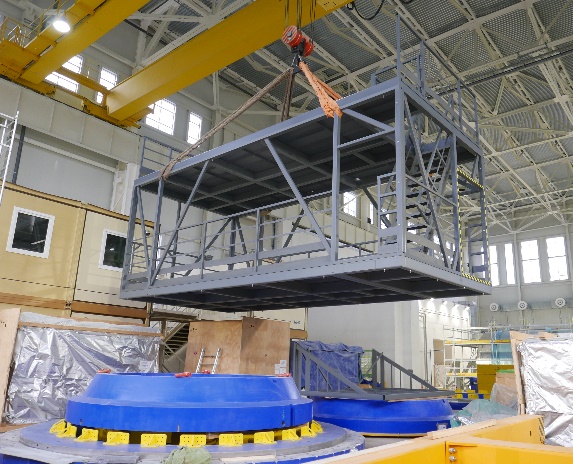 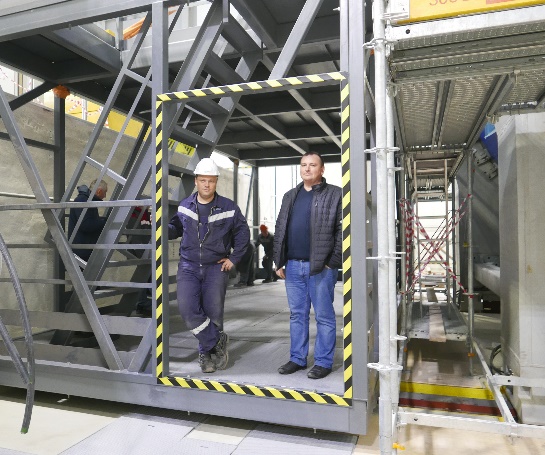 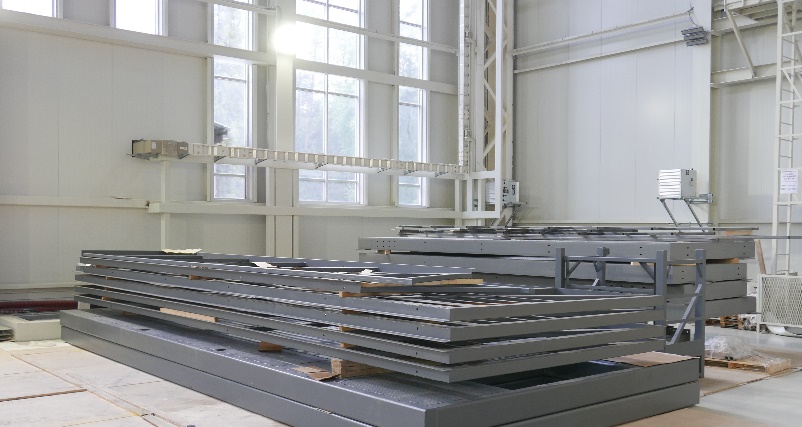 12.10.2021
N.Topilin
22
Pole transport support modification
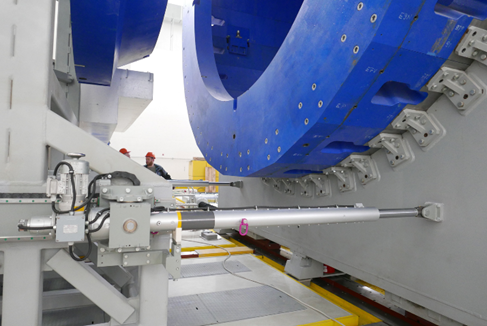 by “Lider” Company, St-Peterburg
Modification reason: Cable space increasing
O-Ring,  3935 mm in diameter, 
Overall thickness: 300 mm 
Weight: 2.7 t , 2 ps
Installation: end of October 2021
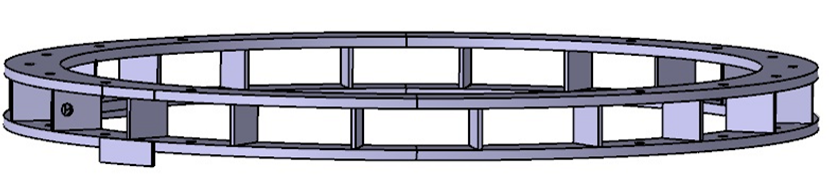 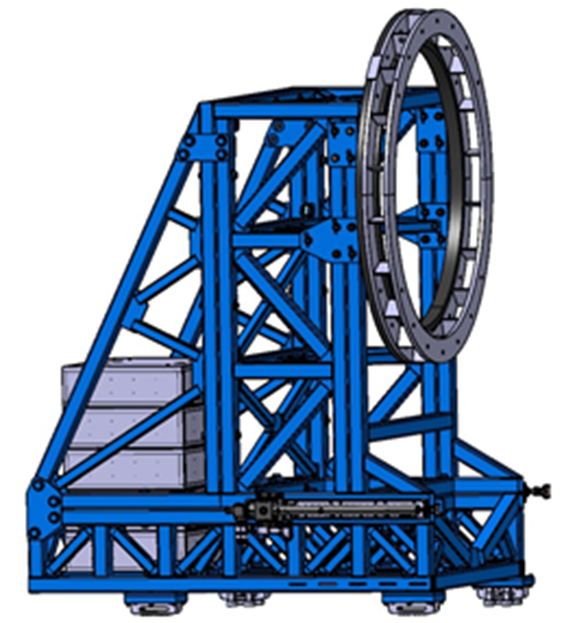 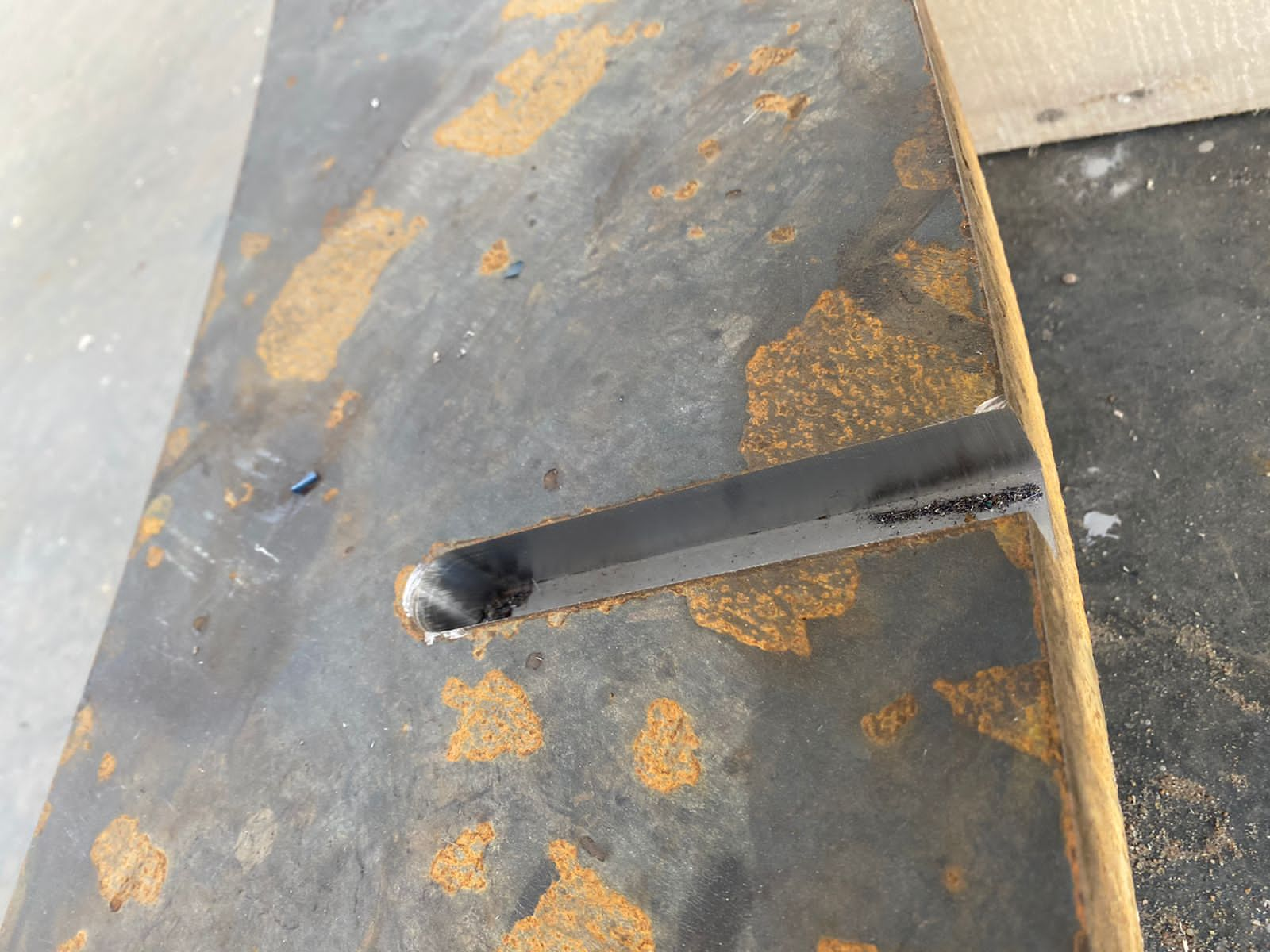 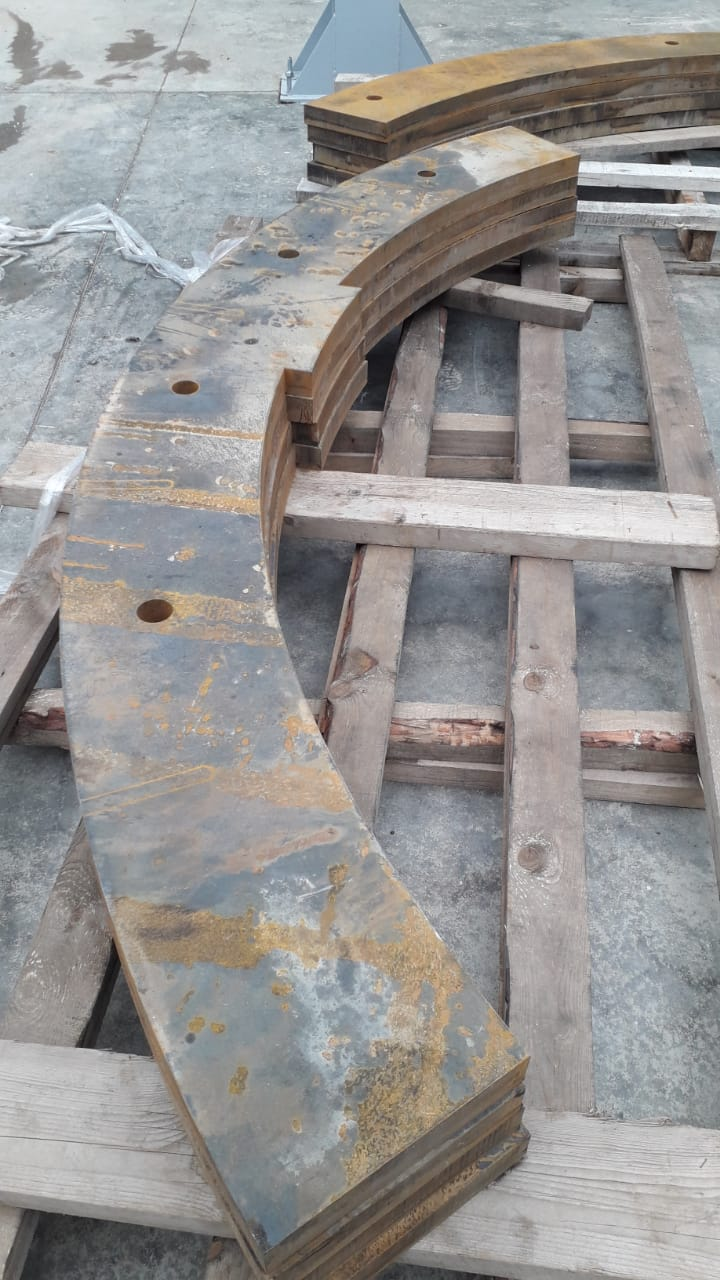 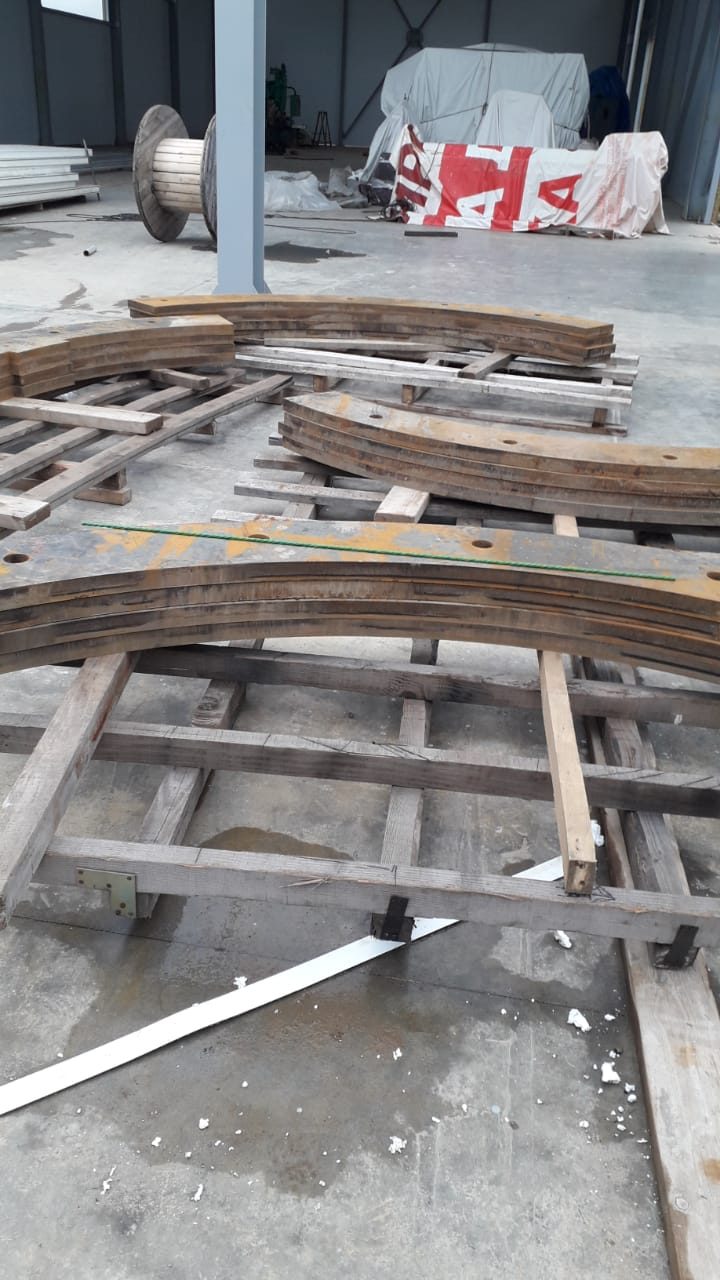 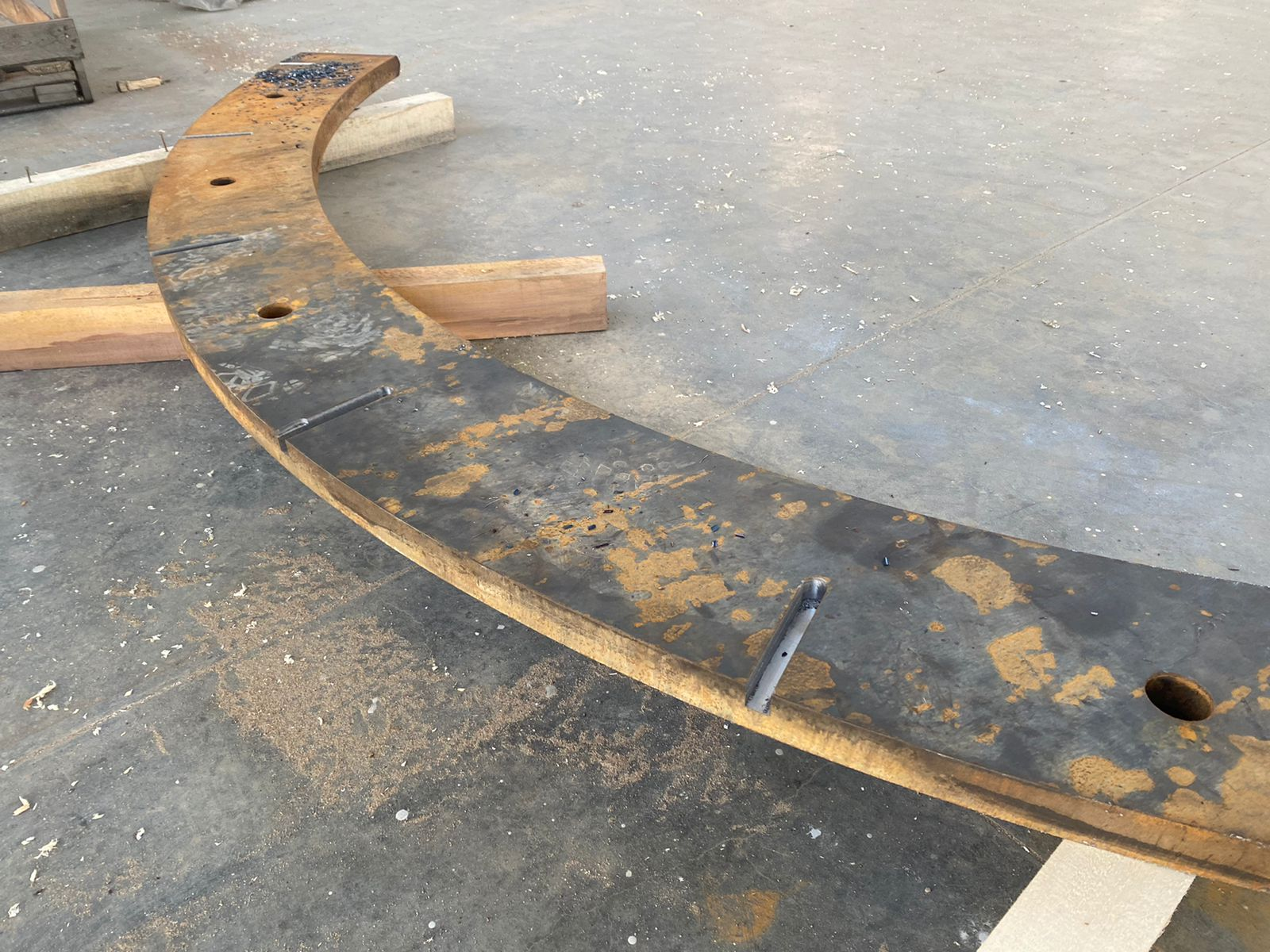 12.10.2021
N.Topilin
23
Conclusion

Next steps:

Pole transport support modification
Yoke assembly finishing
Top platform assembly
Cryogenic equipment installation on the top platform
Worm coils installation in the poles
AOB for magnetic test preparation
All of these operations will be done as soon as it will be possible
Thanks for your attention !
12.10.2021
N.Topilin
24